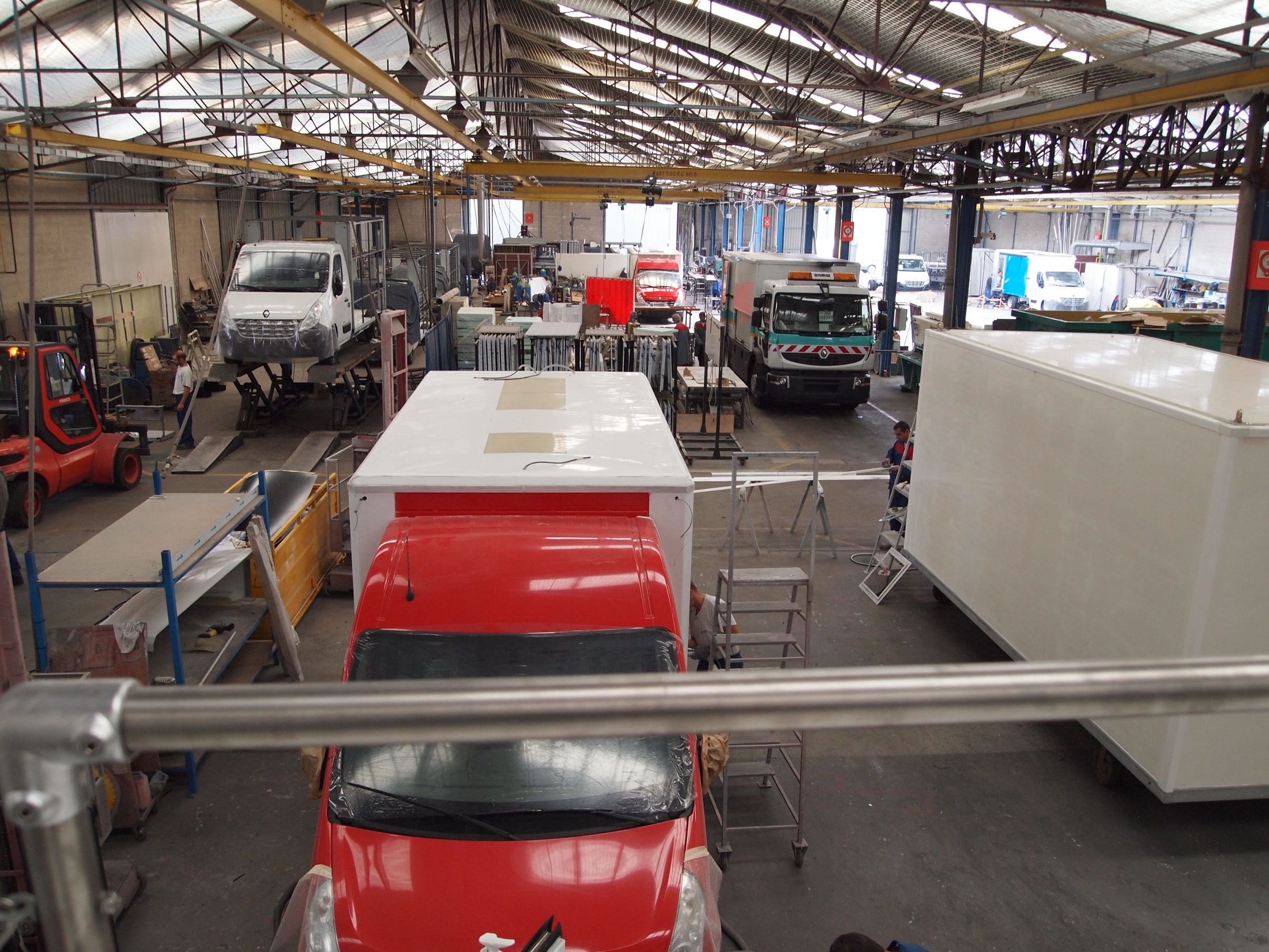 Recette technique – Septembre 2011
Recette technique – Septembre 2011
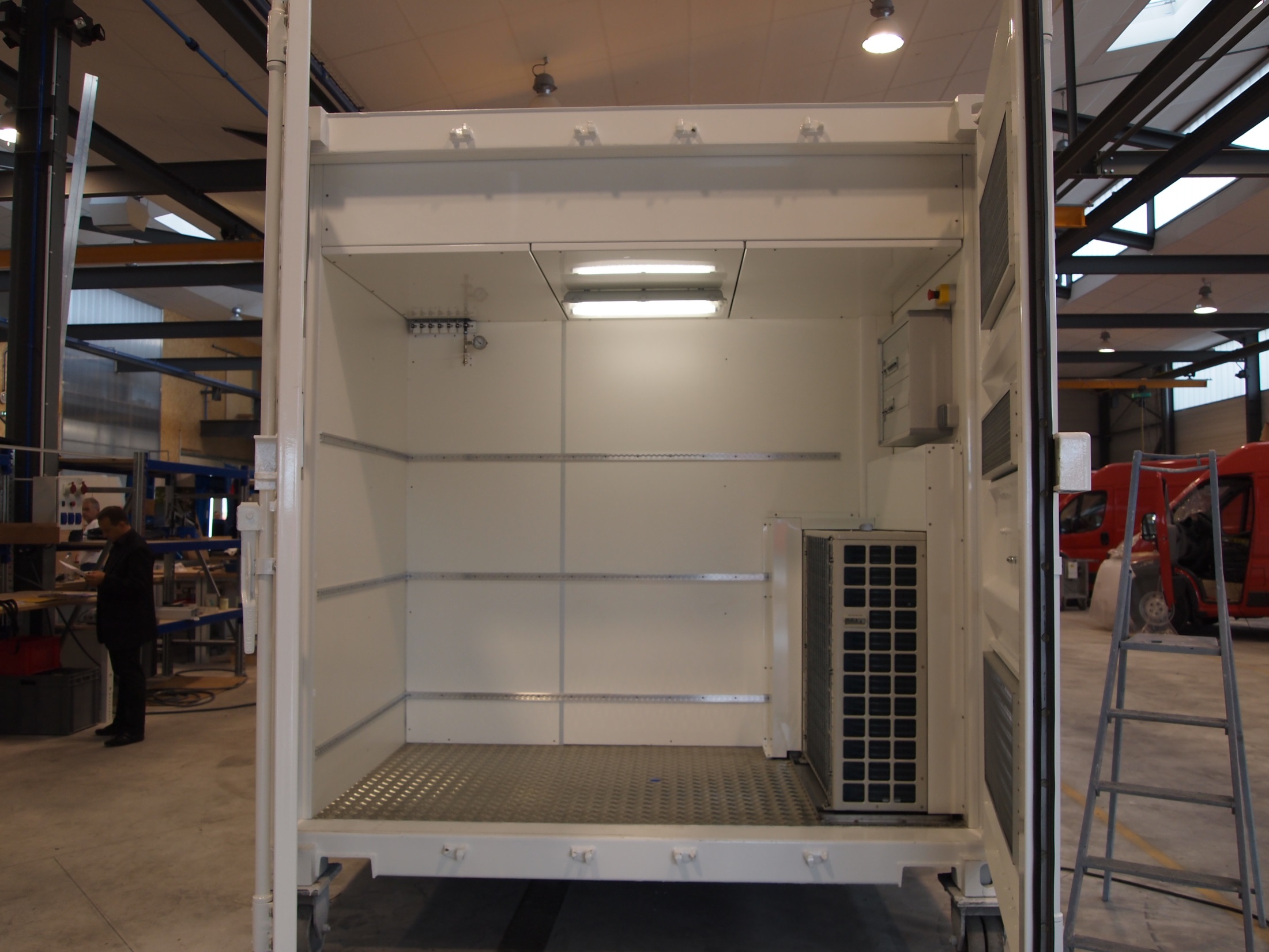 Recette technique – Septembre 2011
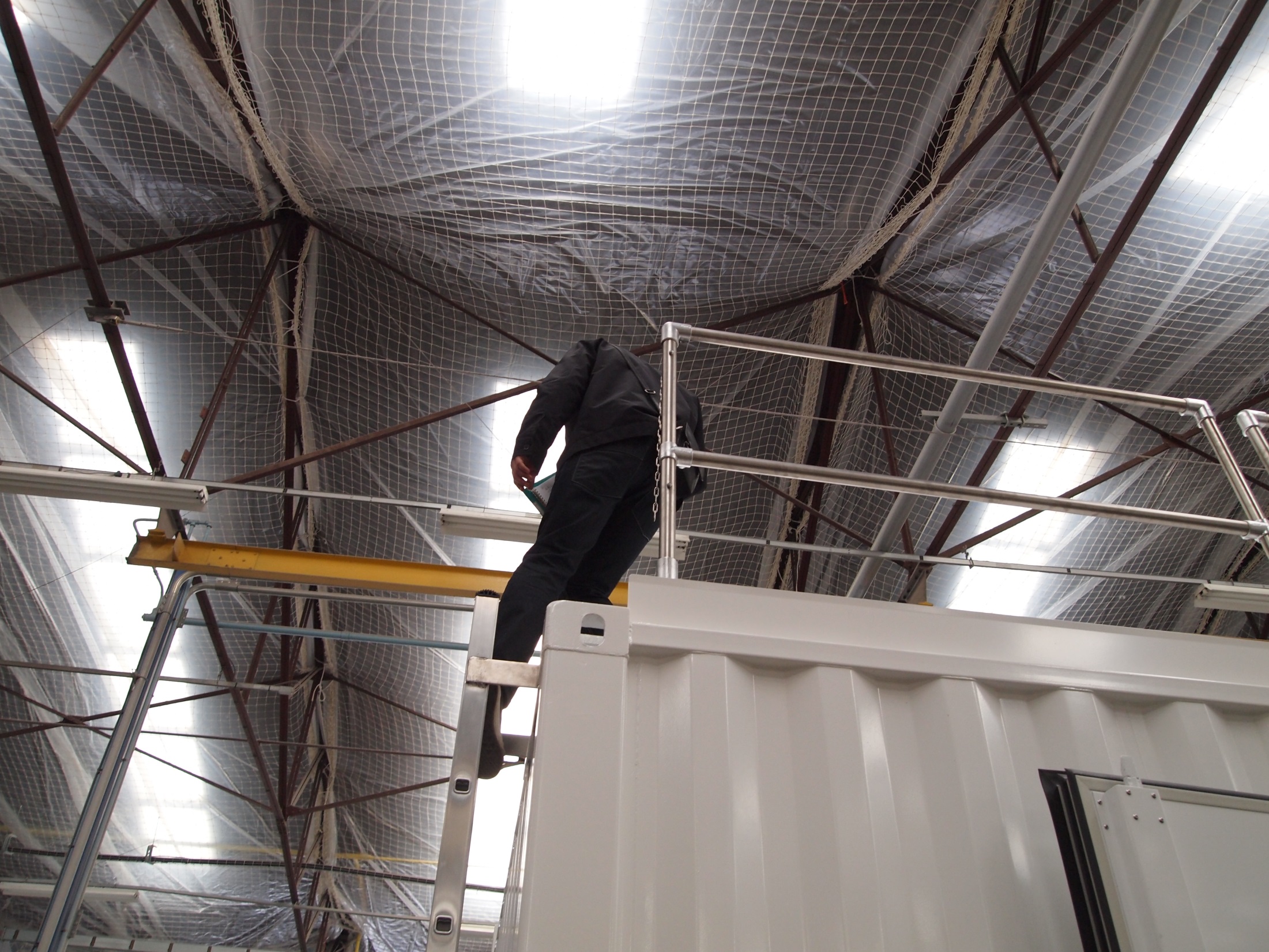 Recette technique – Septembre 2011
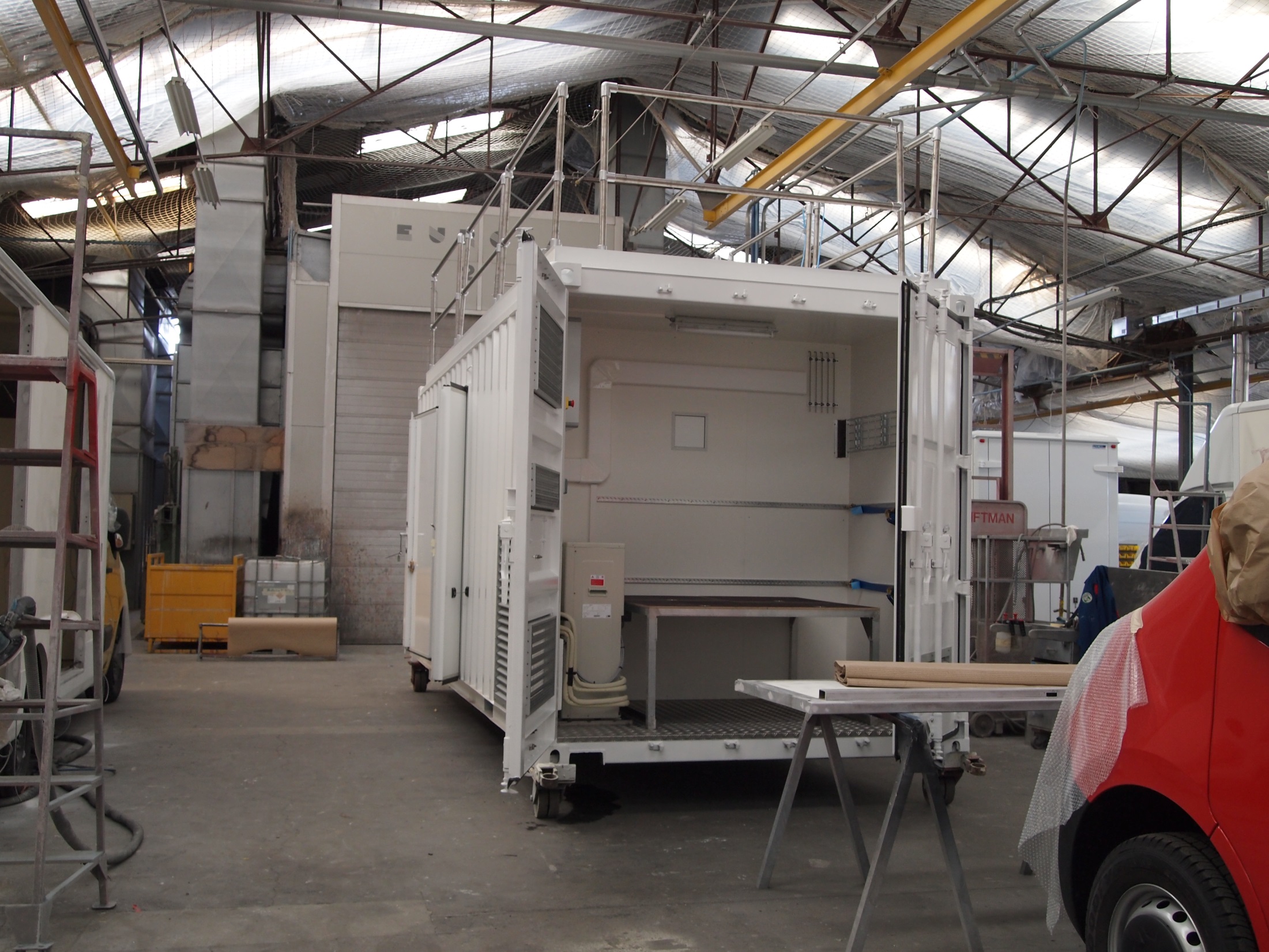 Recette technique – Septembre 2011
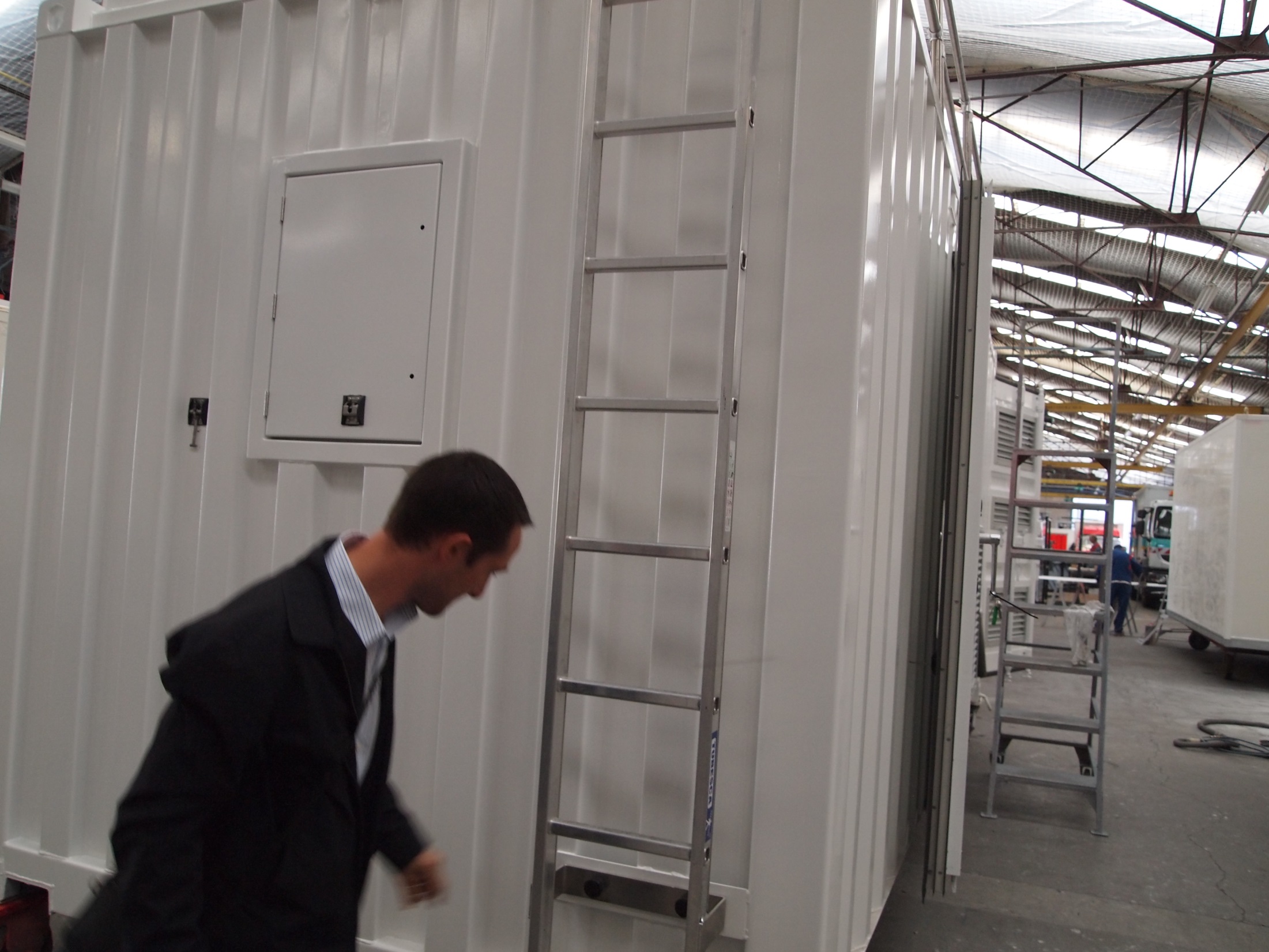 Recette technique – Septembre 2011
Livraison à Créteil – Octobre 2011
Livraison à Créteil – Octobre 2011
Livraison à Créteil – Octobre 2011
Livraison à Créteil – Octobre 2011
Livraison à Créteil – Octobre 2011
Livraison à Créteil – Octobre 2011
Livraison à Créteil – Octobre 2011
Livraison à Créteil – Octobre 2011
Mise en œuvre et tests à Créteil – avril 2013
Mise en œuvre et tests à Créteil – avril 2013
Montage veines prélèvement
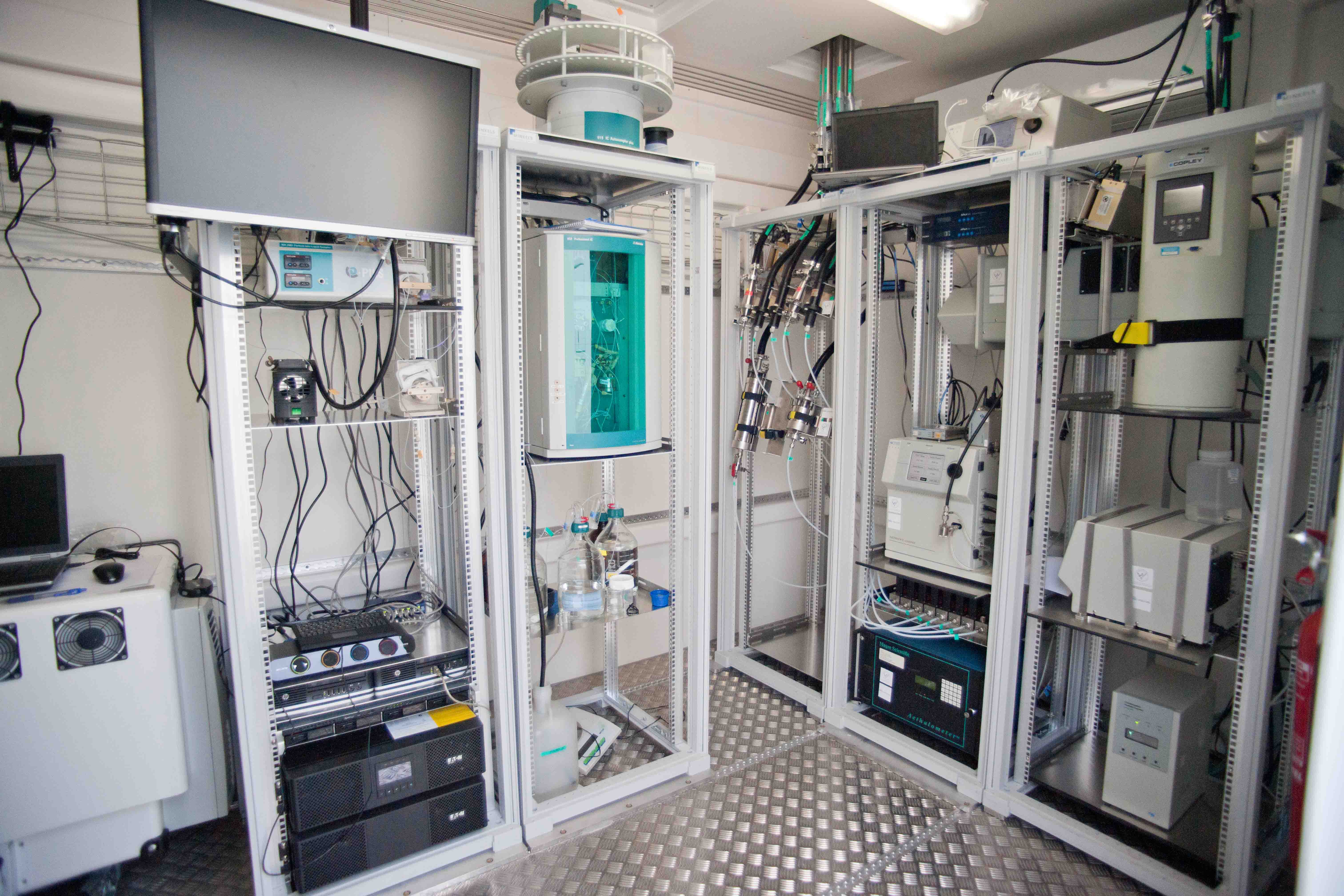 Mise en œuvre et tests à Créteil – avril 2013
Maquettage
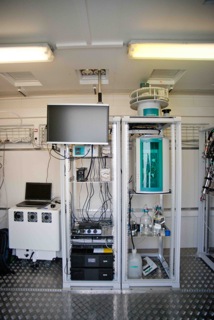 Mise en œuvre et tests à Créteil
Avril 2013
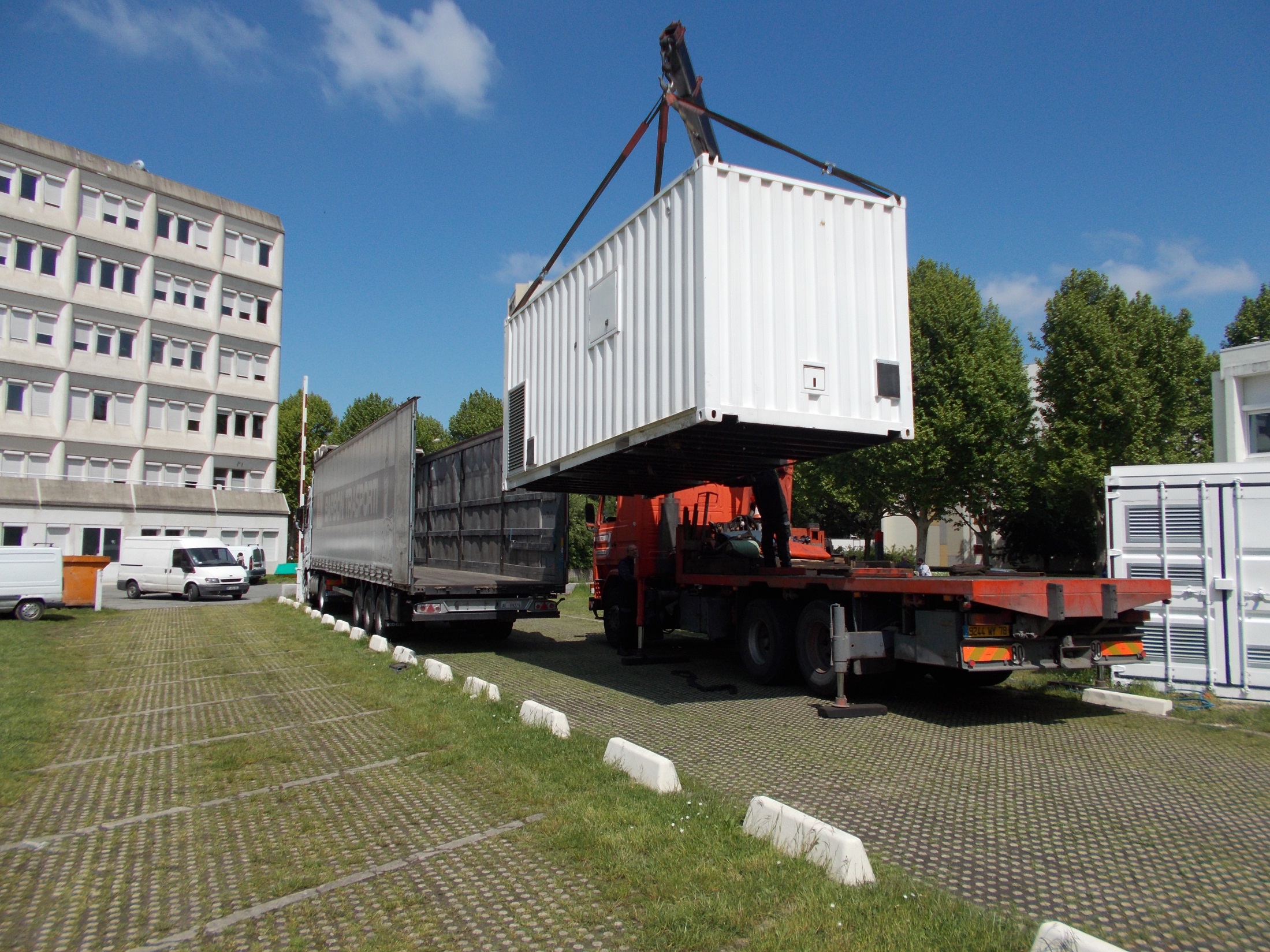 Départ de Créteil direction Lampedusa – Mai 2013
Départ de Créteil direction Lampedusa – Mai 2013
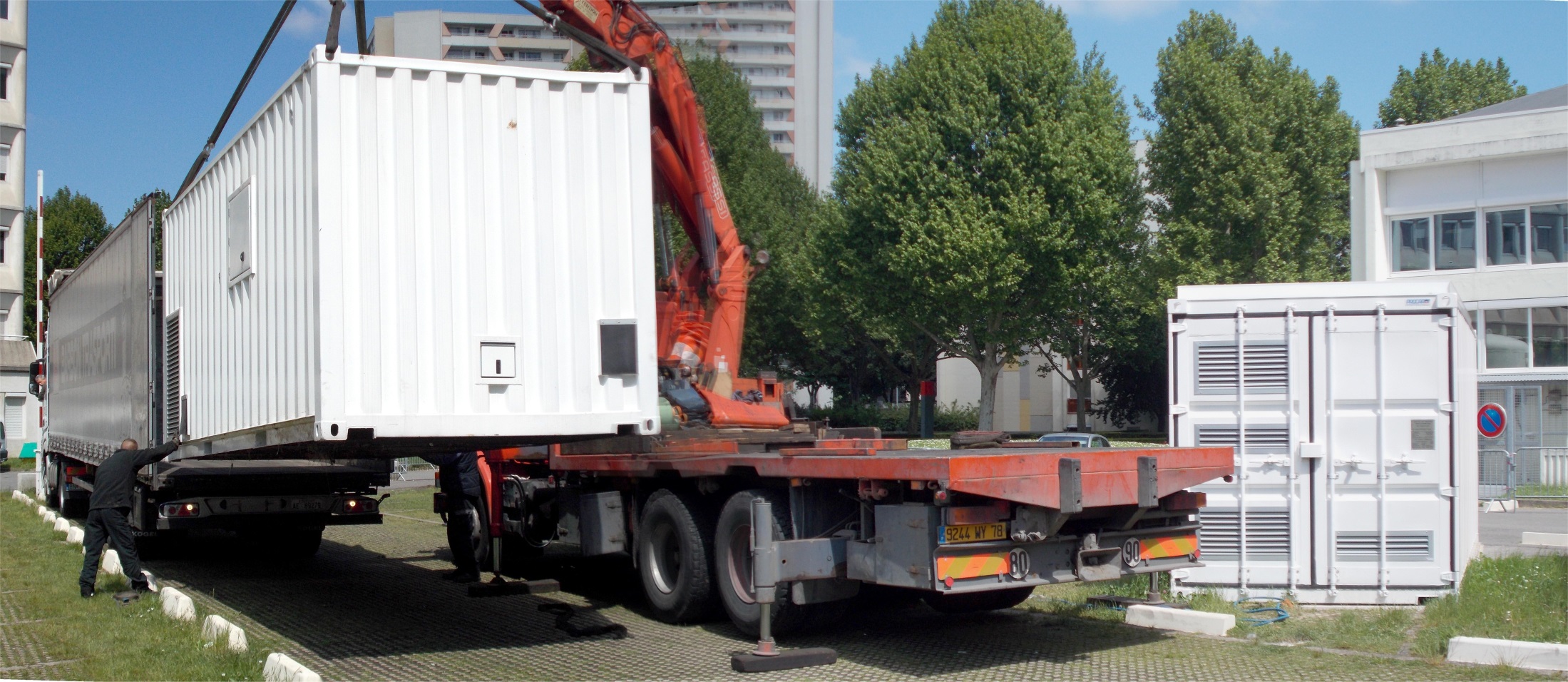 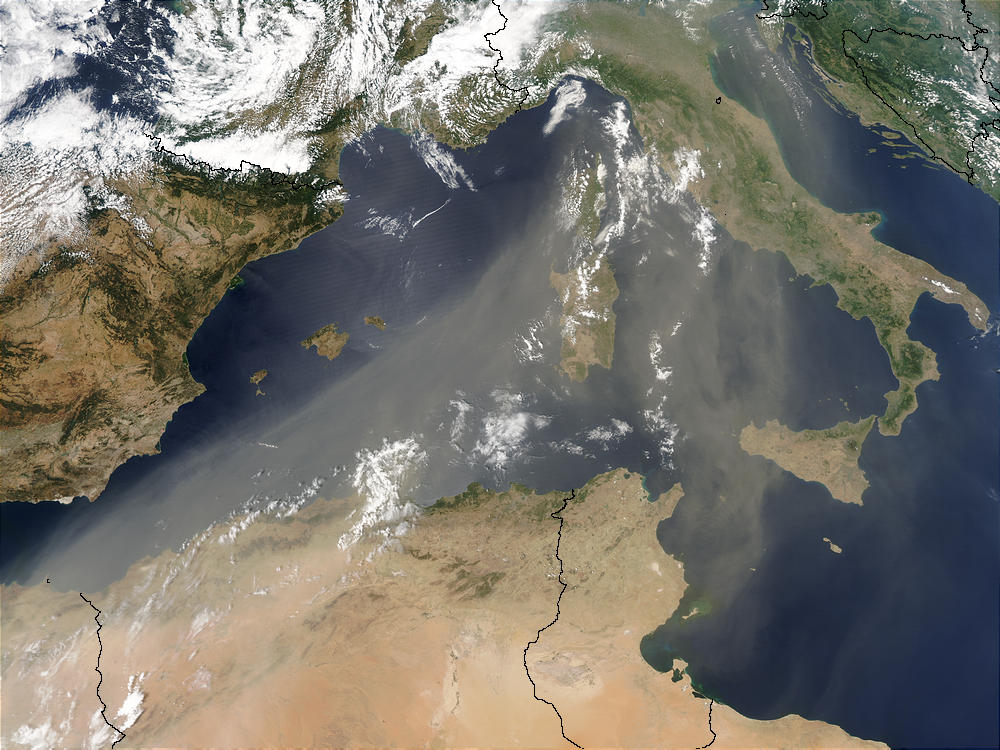 Poussières terrigènes
+
Lampedusa
Lampedusa, Italie
35°31'N, 12°37°E
La ville
L’aéroport
La station de mesure
La station de mesure
Le sémaphore
La station de mesure
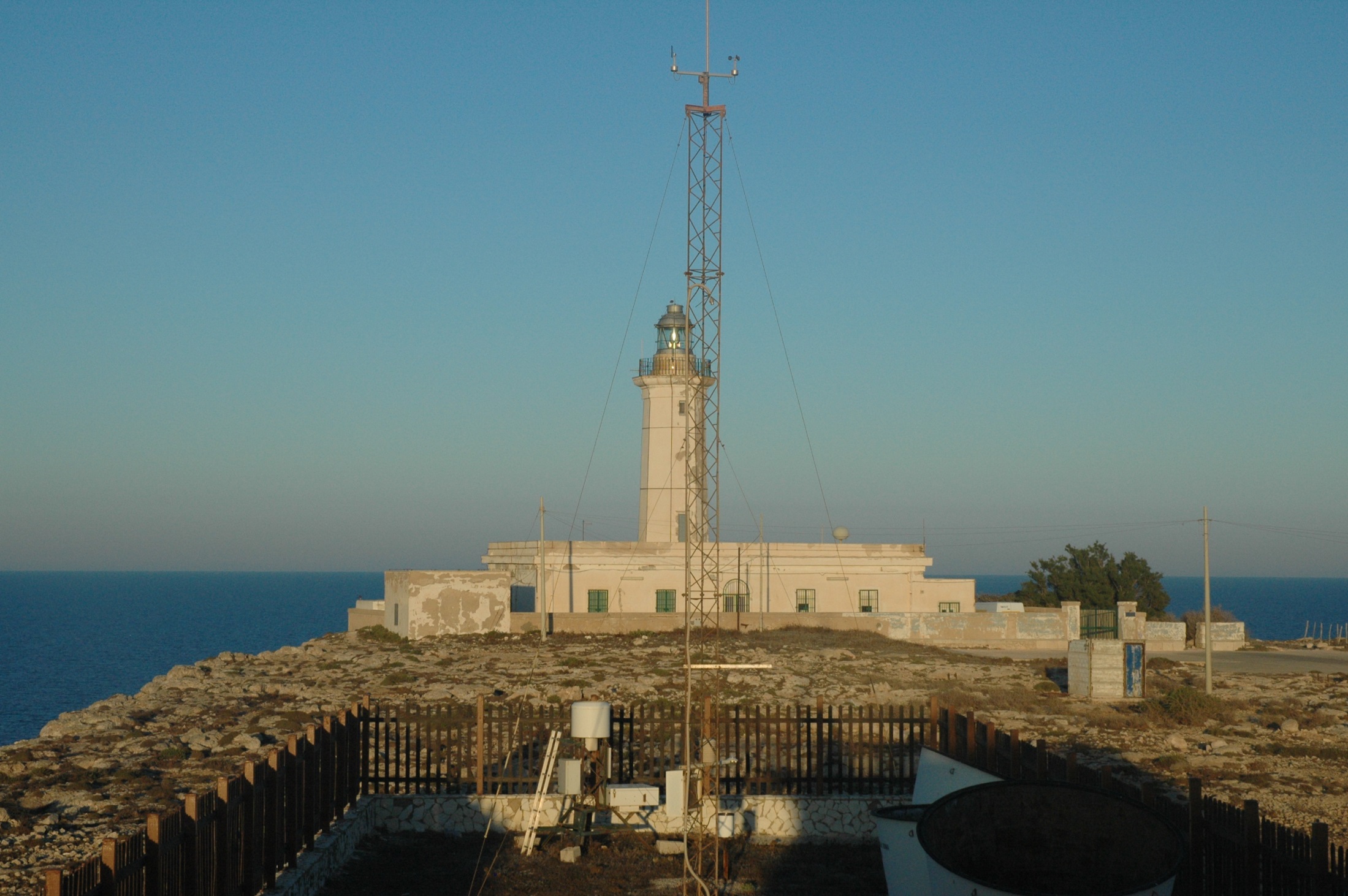 Le sémaphore
Arrivée à Lampedusa – 4 Juin 2013
Arrivée à Lampedusa – 4 Juin 2013
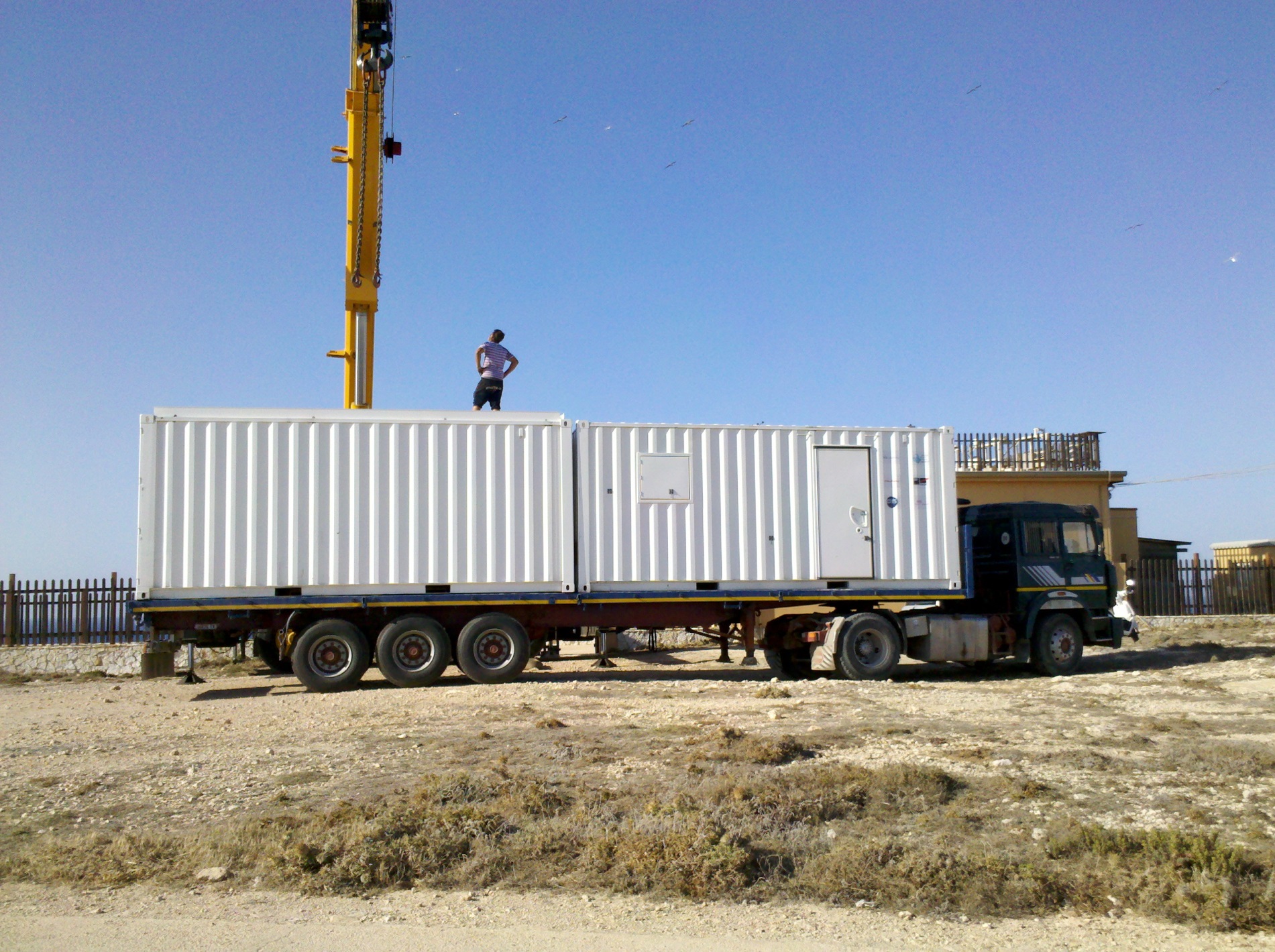 Arrivée à Lampedusa – 4 Juin 2013
Arrivée à Lampedusa – 4 Juin 2013
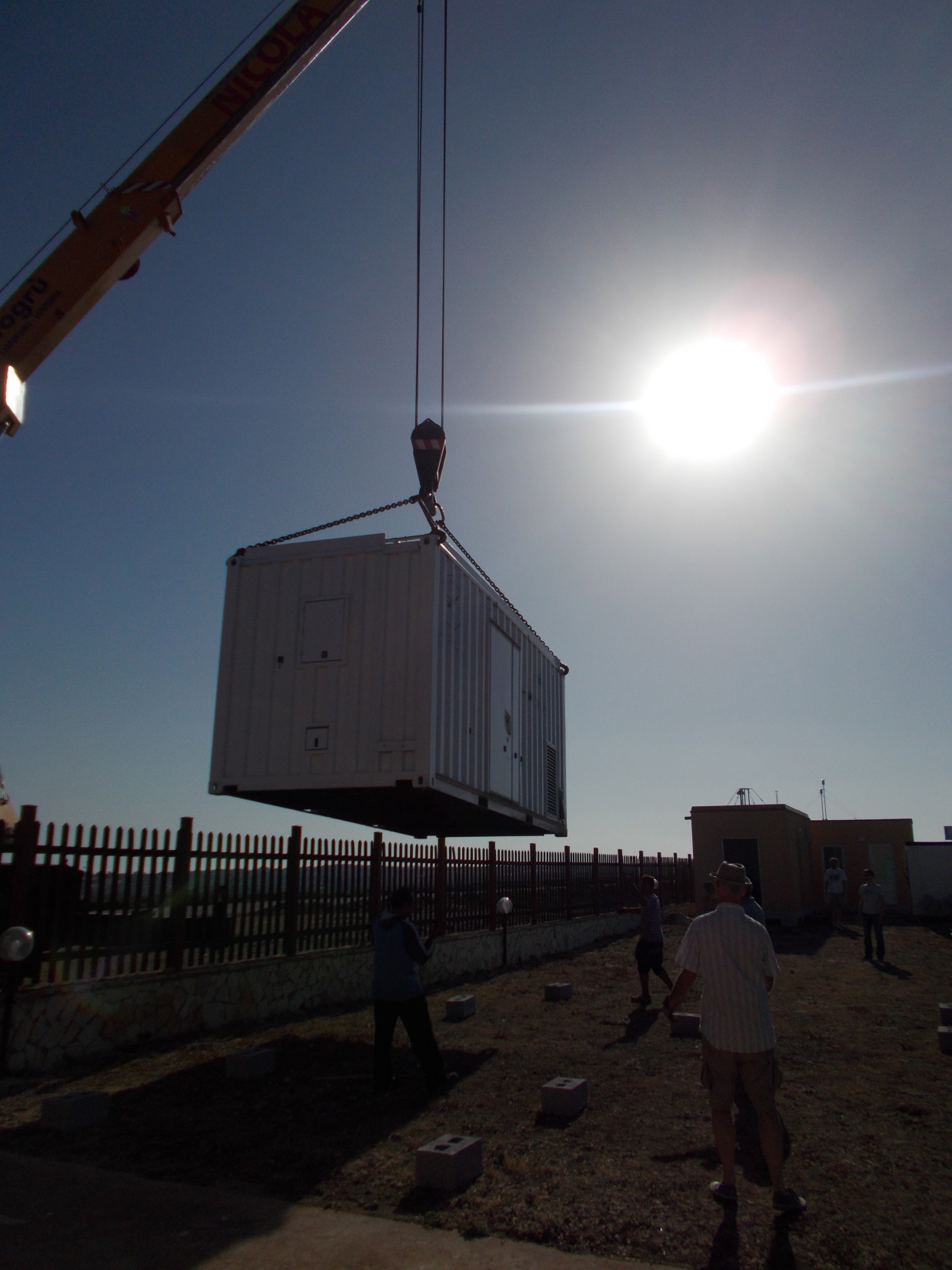 Arrivée à Lampedusa – 4 Juin 2013
Arrivée à Lampedusa – 4 Juin 2013
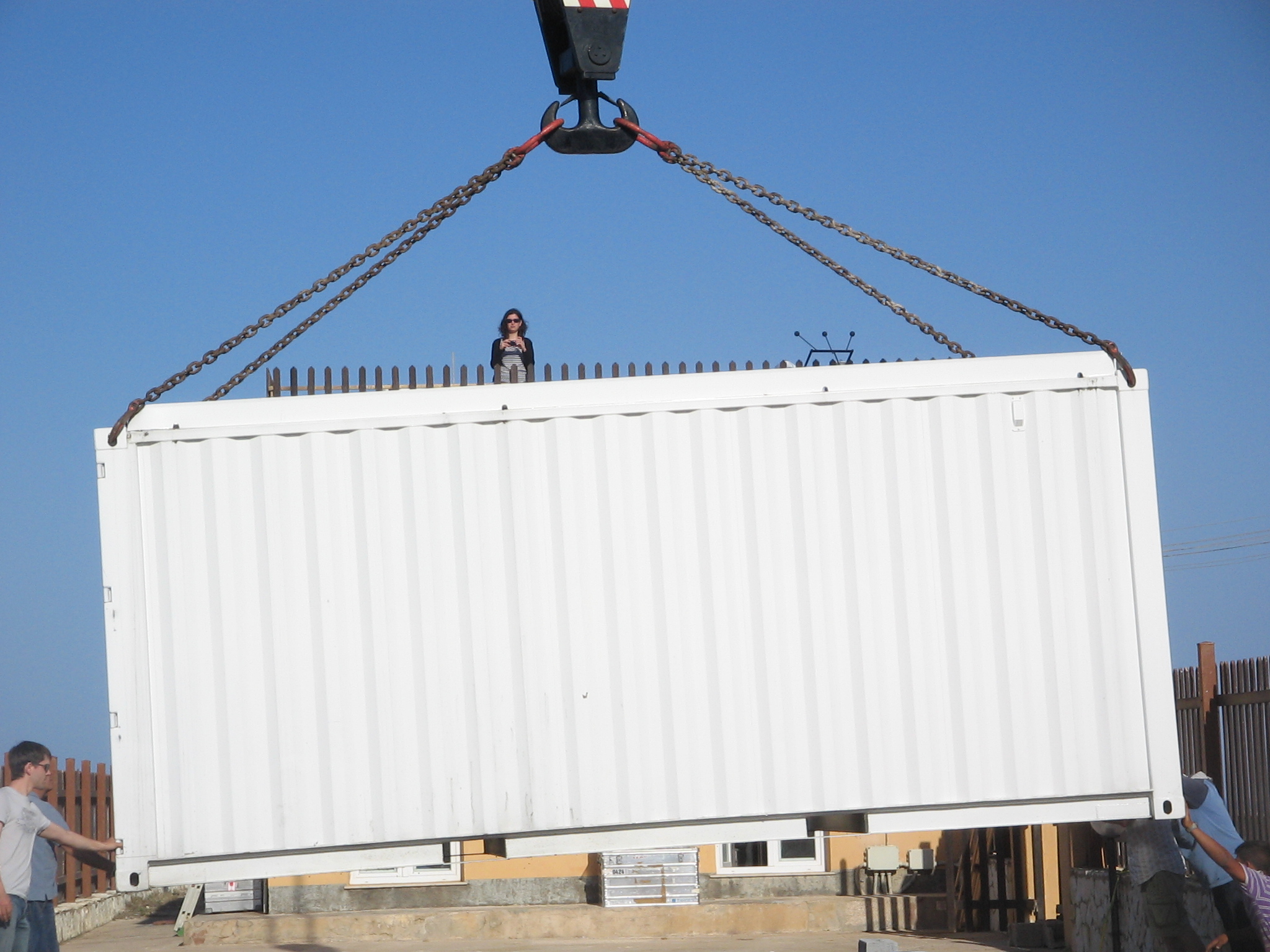 Arrivée à Lampedusa – 4 Juin 2013
Arrivée à Lampedusa – 4 Juin 2013
Déchargement du matériel – 5 Juin 2013
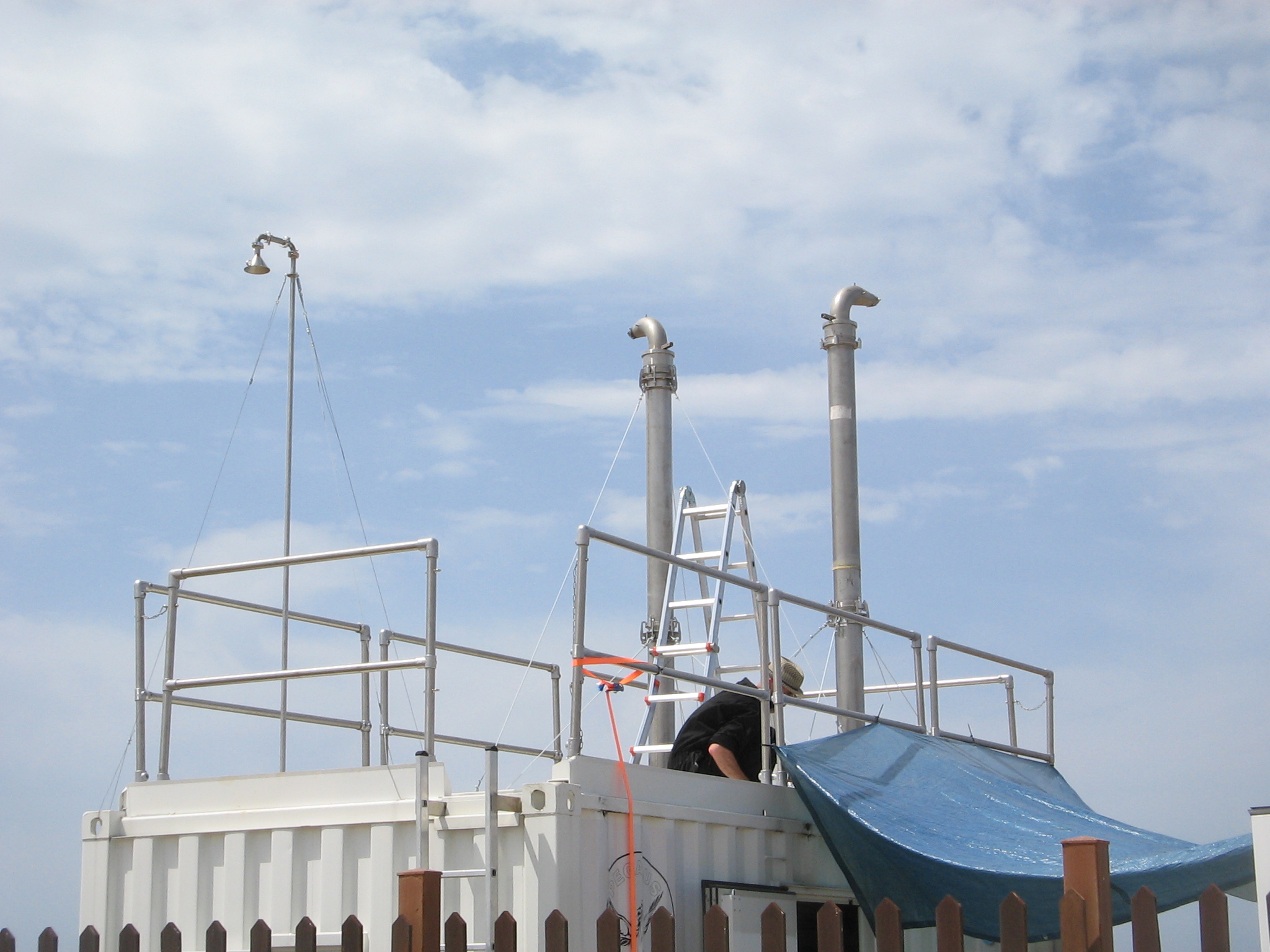 Montage des veines de prélèvement – 5 Juin 2013
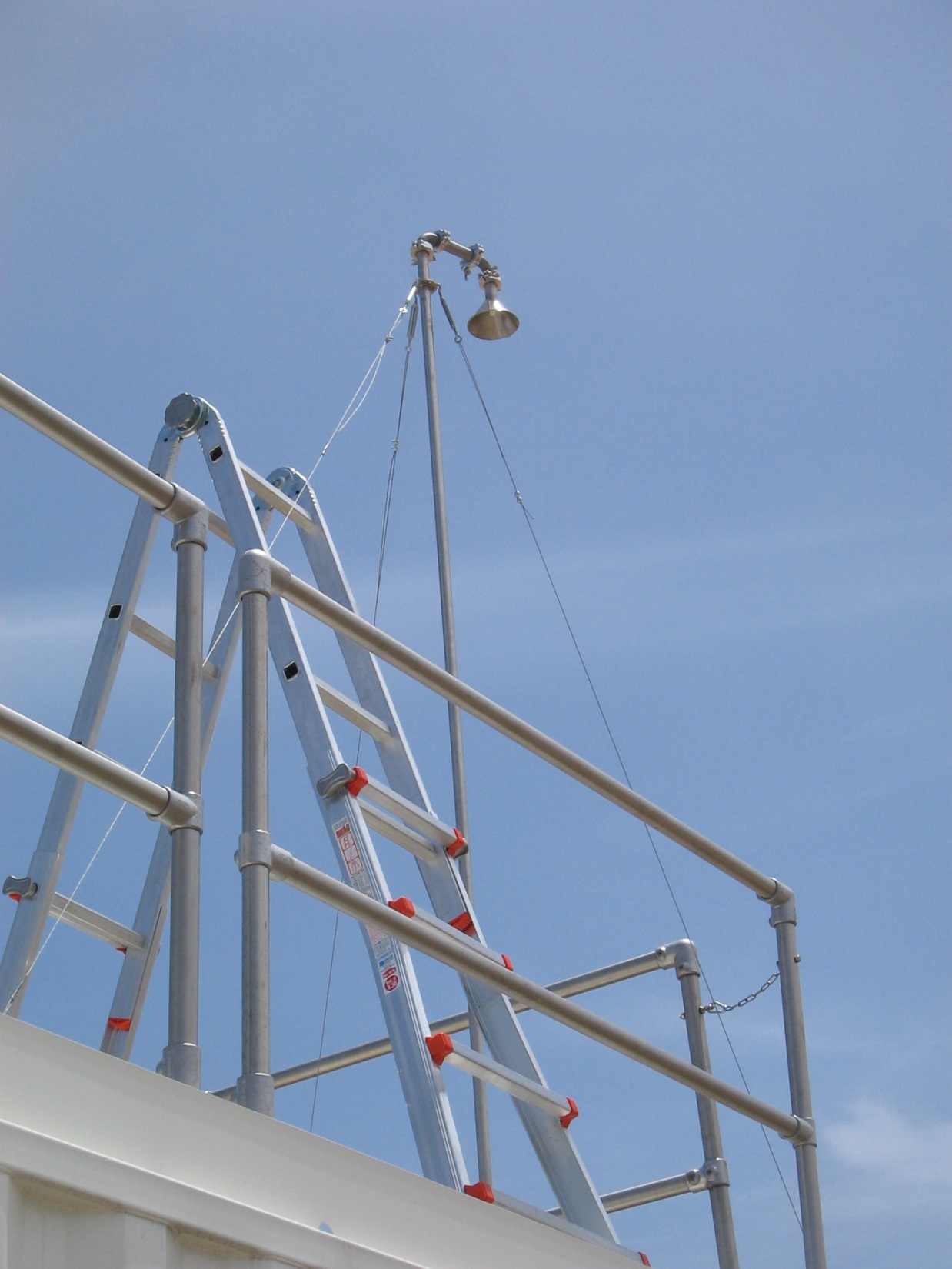 Montage des veines de prélèvement gaz 
5 Juin 2013
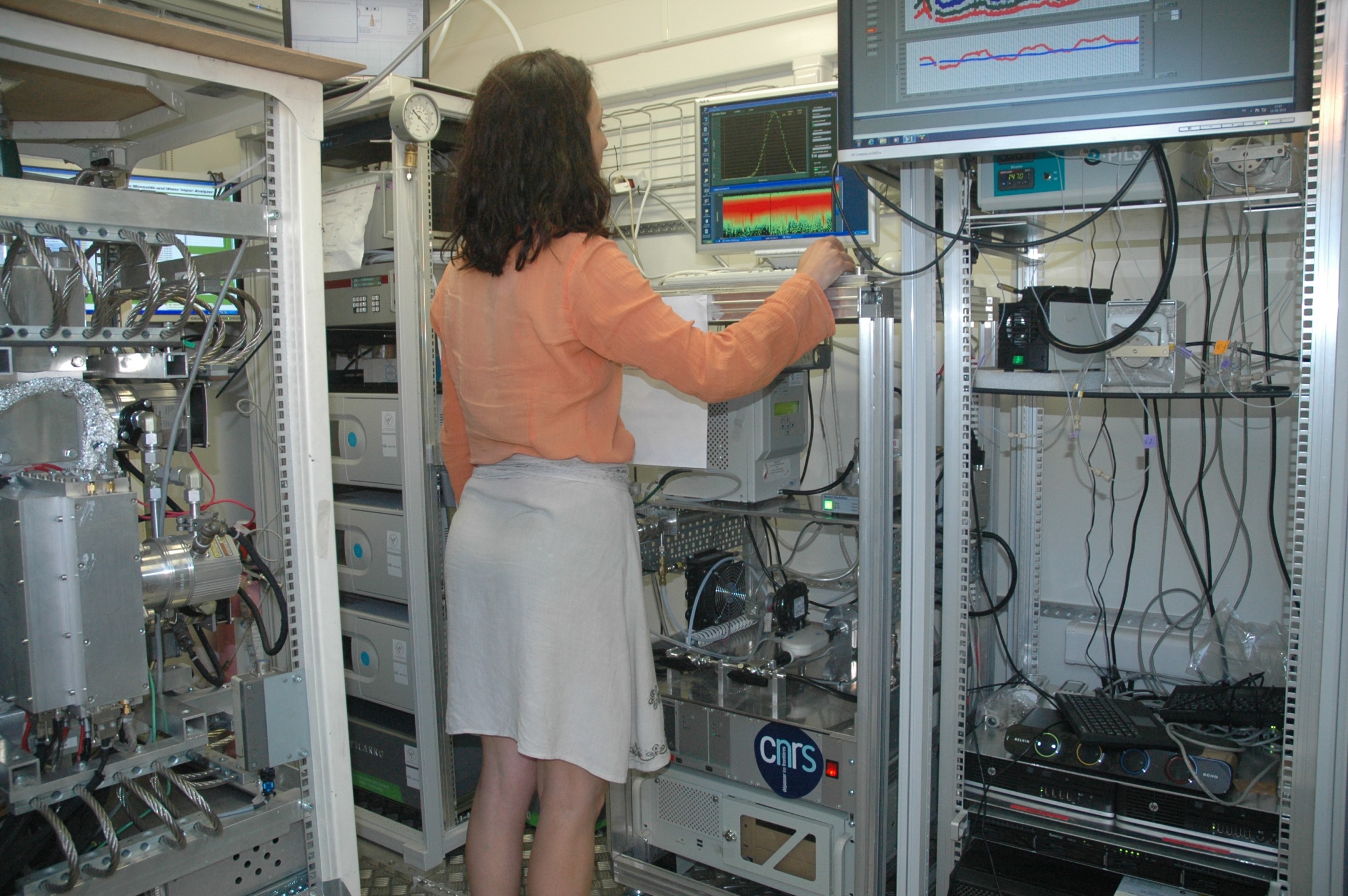 Mise en œuvre des instruments - SMPS
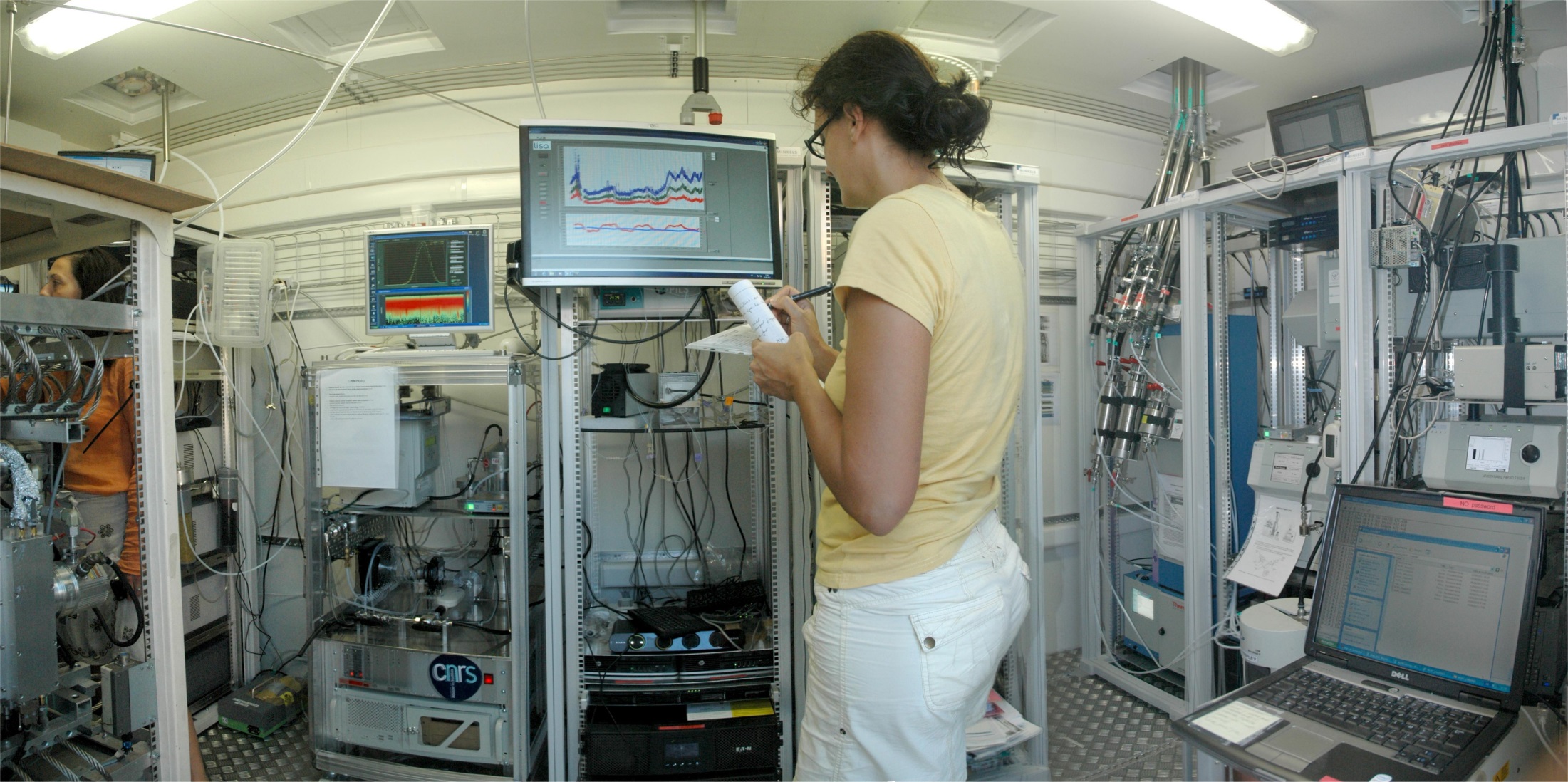 Mise en œuvre des instruments – PILS
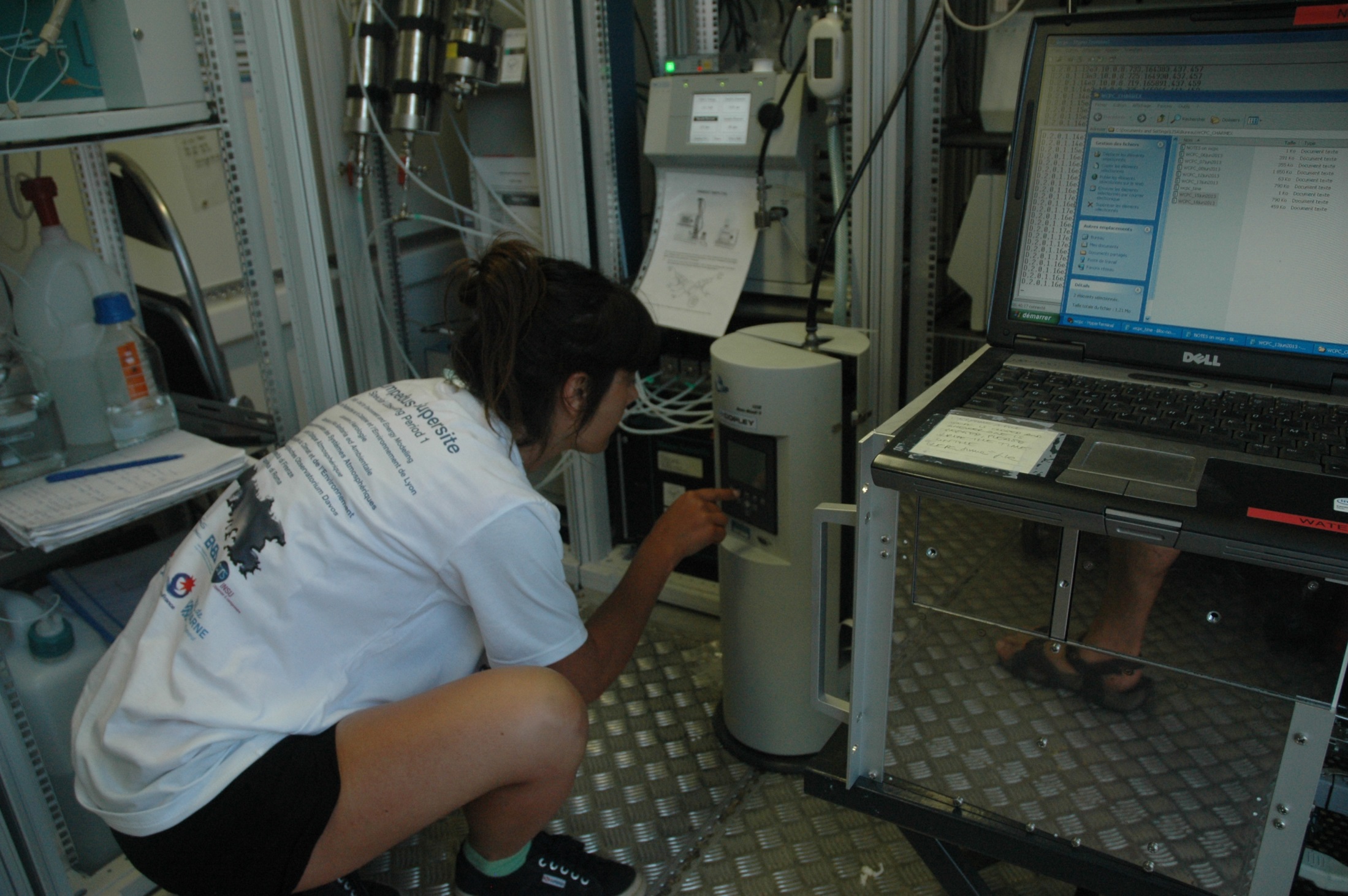 Mise en œuvre des instruments – impacteur MOUDI
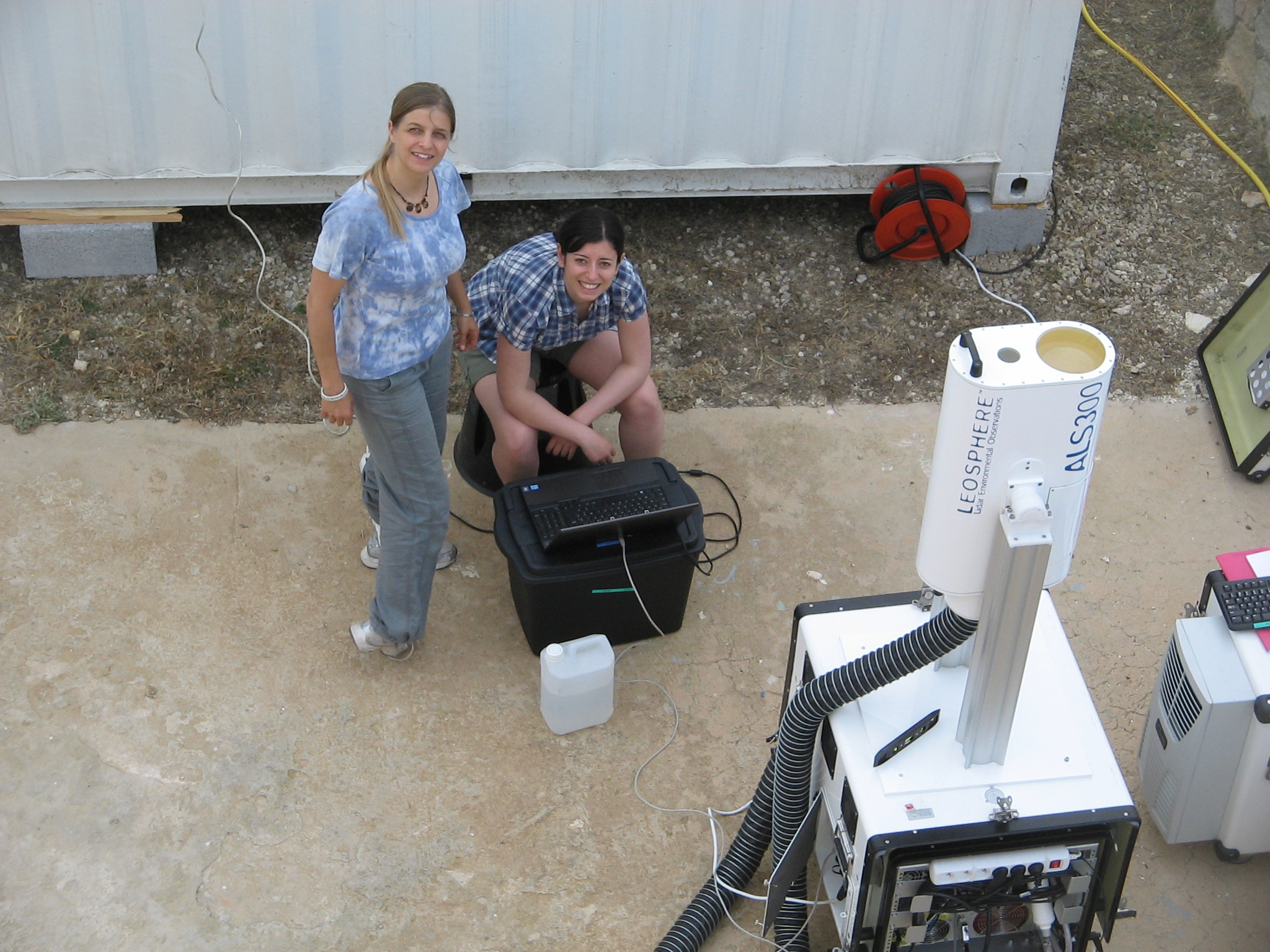 Mise en œuvre des instruments – lidar
Mise en œuvre des instruments – radiomètres infrarouge
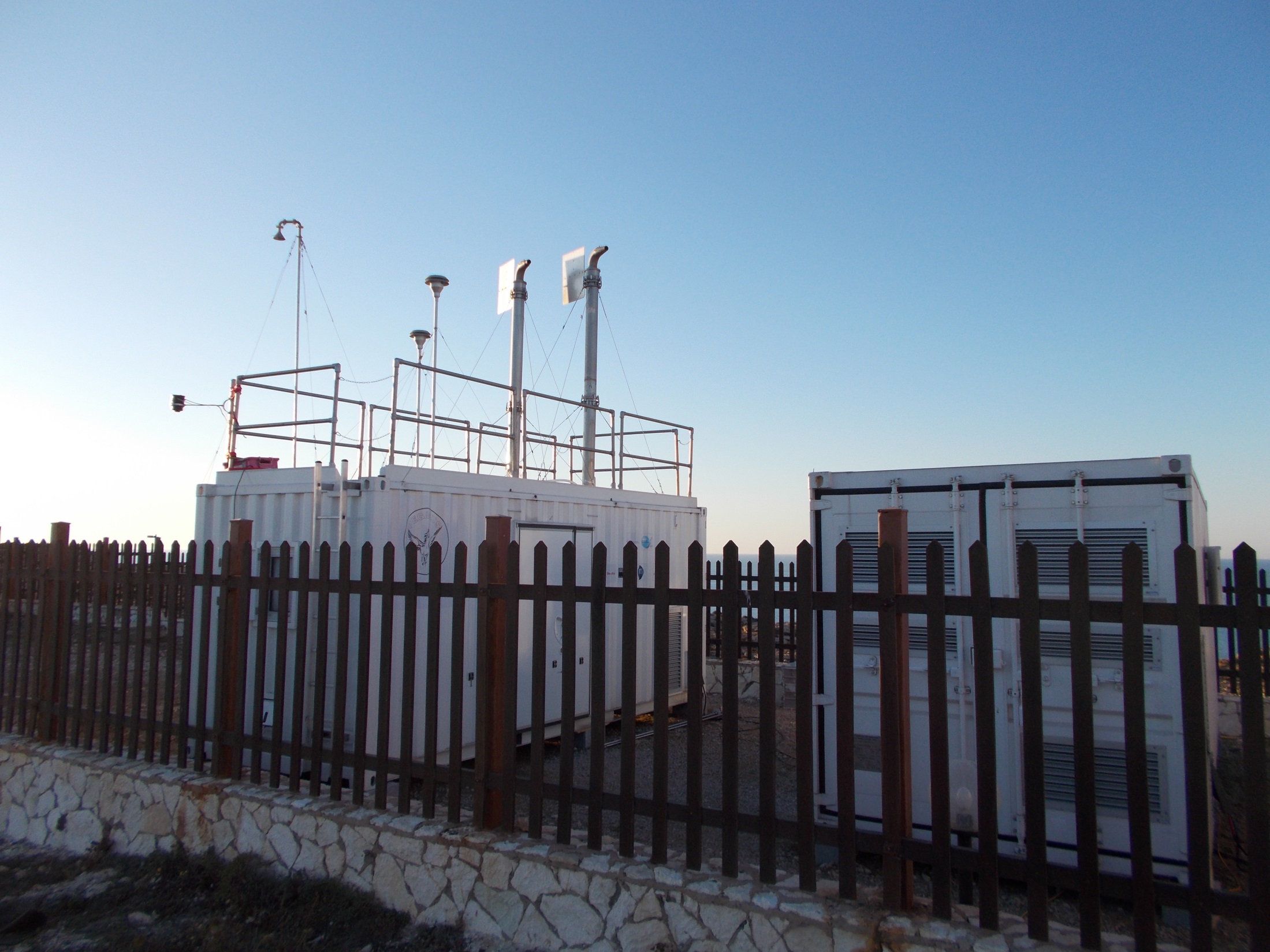 Montage terminé - 5 Juin 2013
Démarrage des observations - 6 Juin 2013
Veines de prélèvement aérosols face au vent
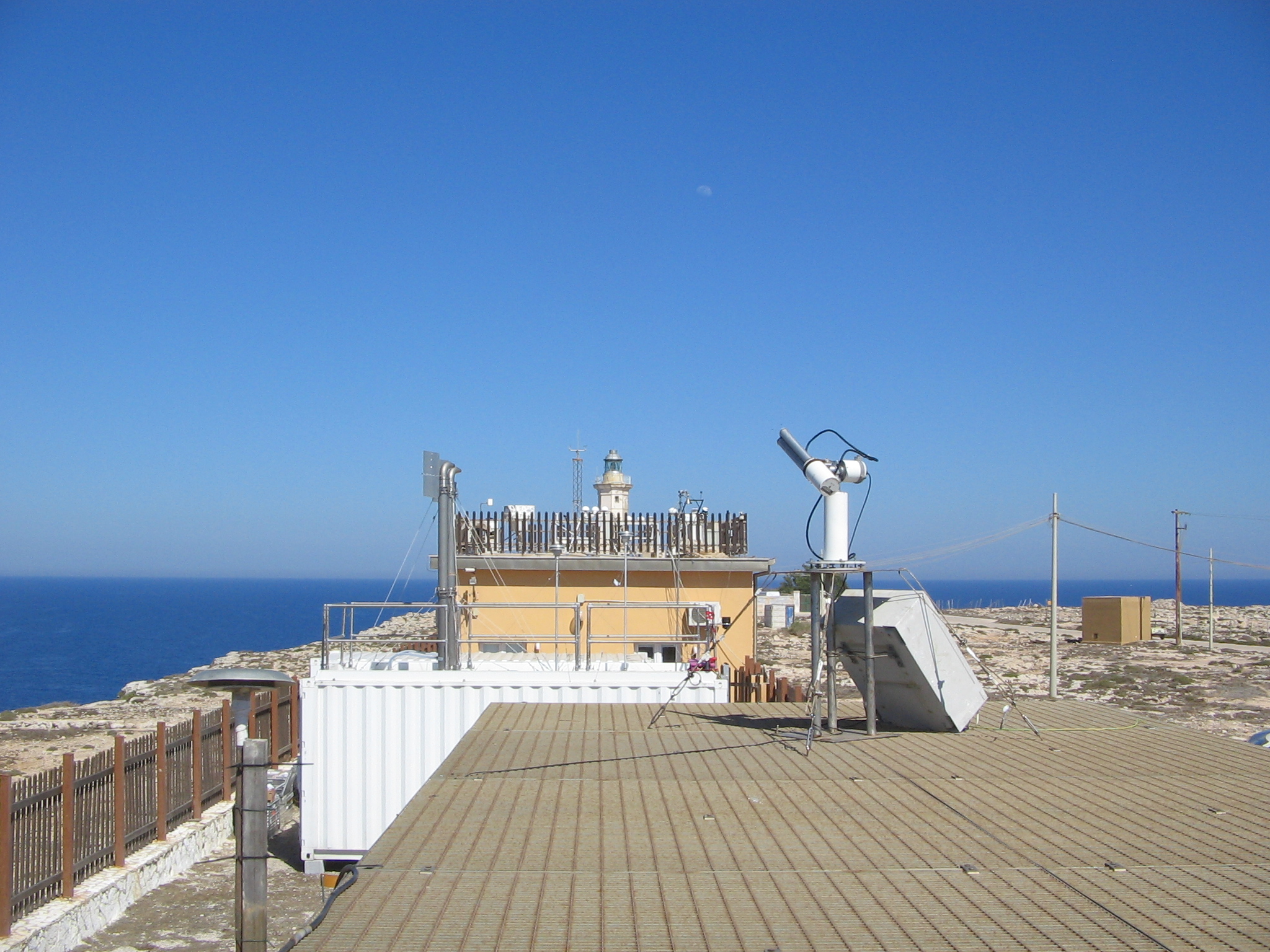 Radiomètres
Photomètre CIMEL
PEGASUS
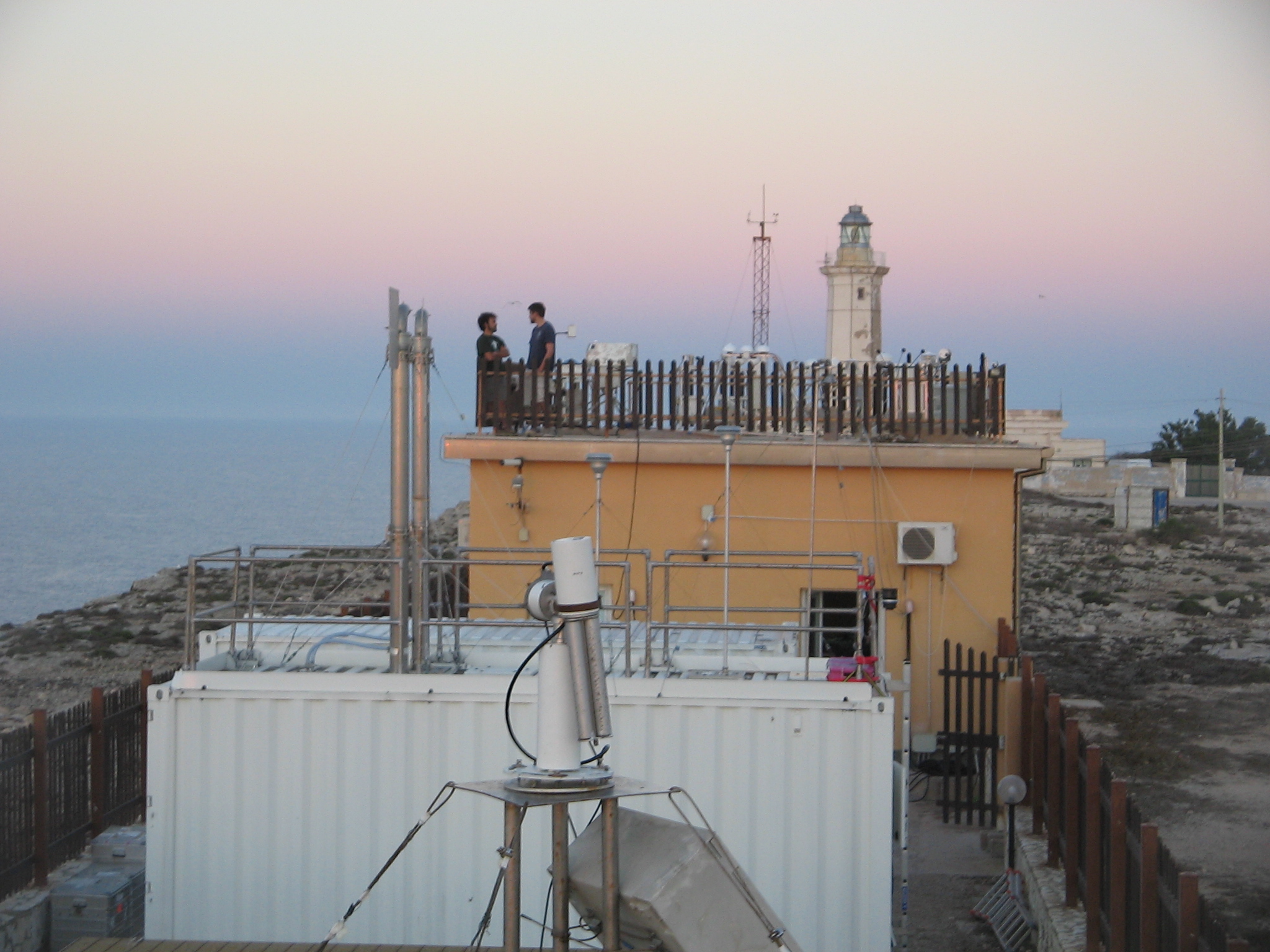 Radiomètres
PEGASUS
Photomètre CIMEL
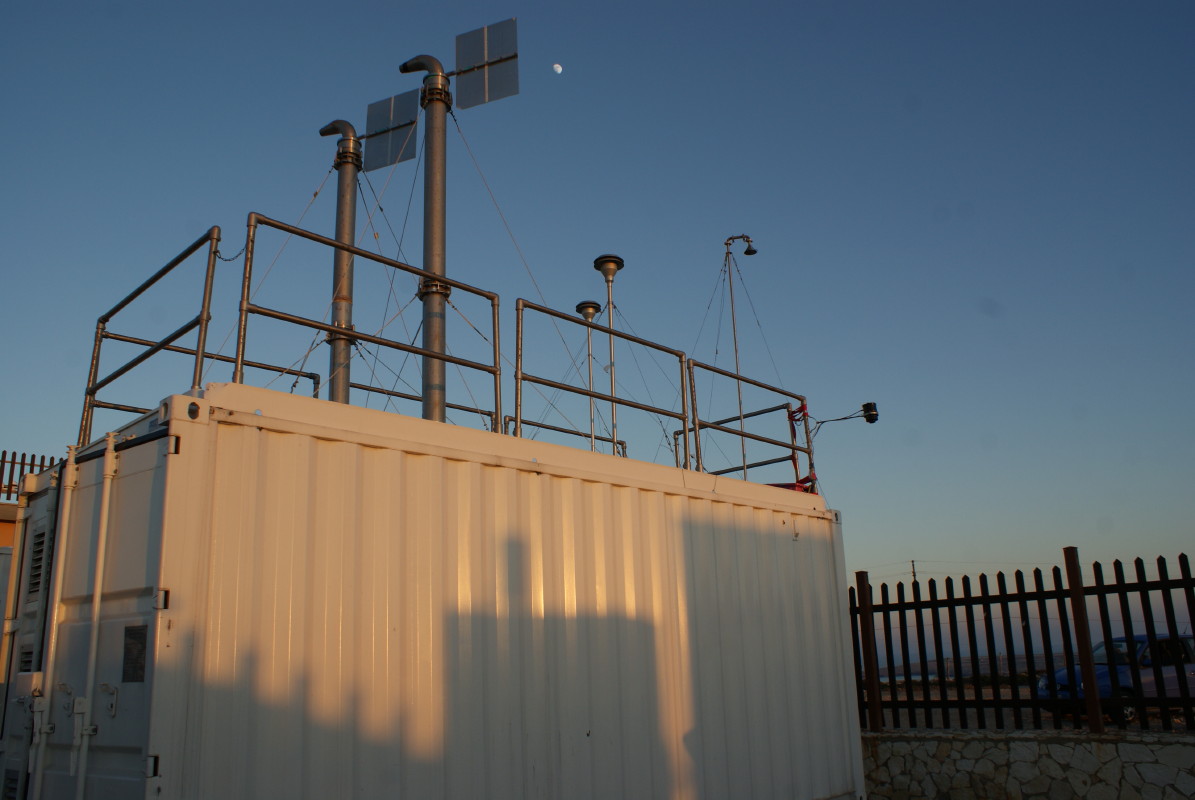 Fin journée
Entrée AMS
Entrée PILS
Entrée gaz
Baie gaz
PILS
AMS
Entrée aérosols
Entrée aérosols
Entrée gaz
Entrée aérosols
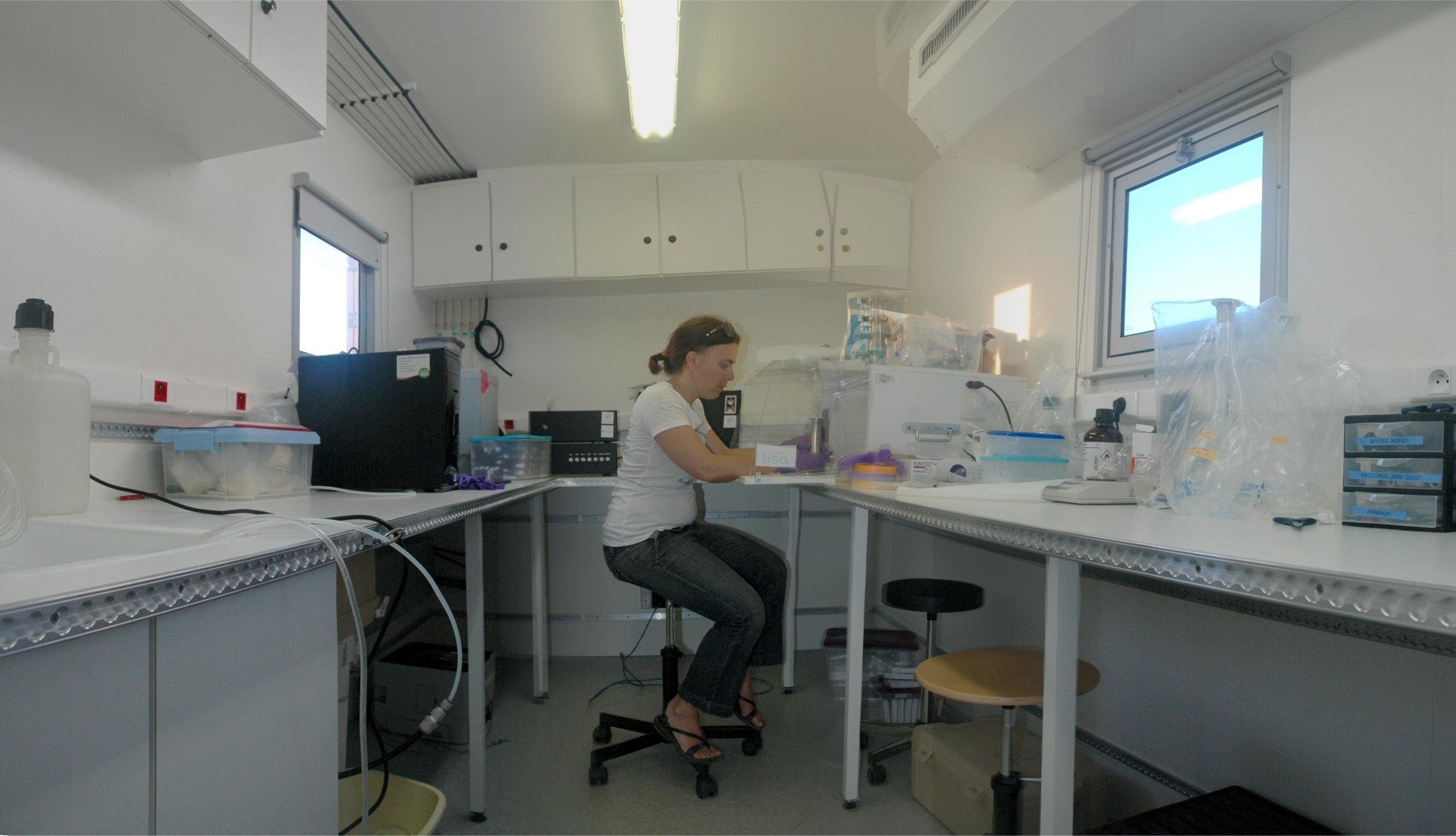 Préparation d’échantillons
Préparation d’échantillons
Ce n’est pas Créteil…..
Mesures MICROTOP
Mesures radiomètriques
Briefing journalier
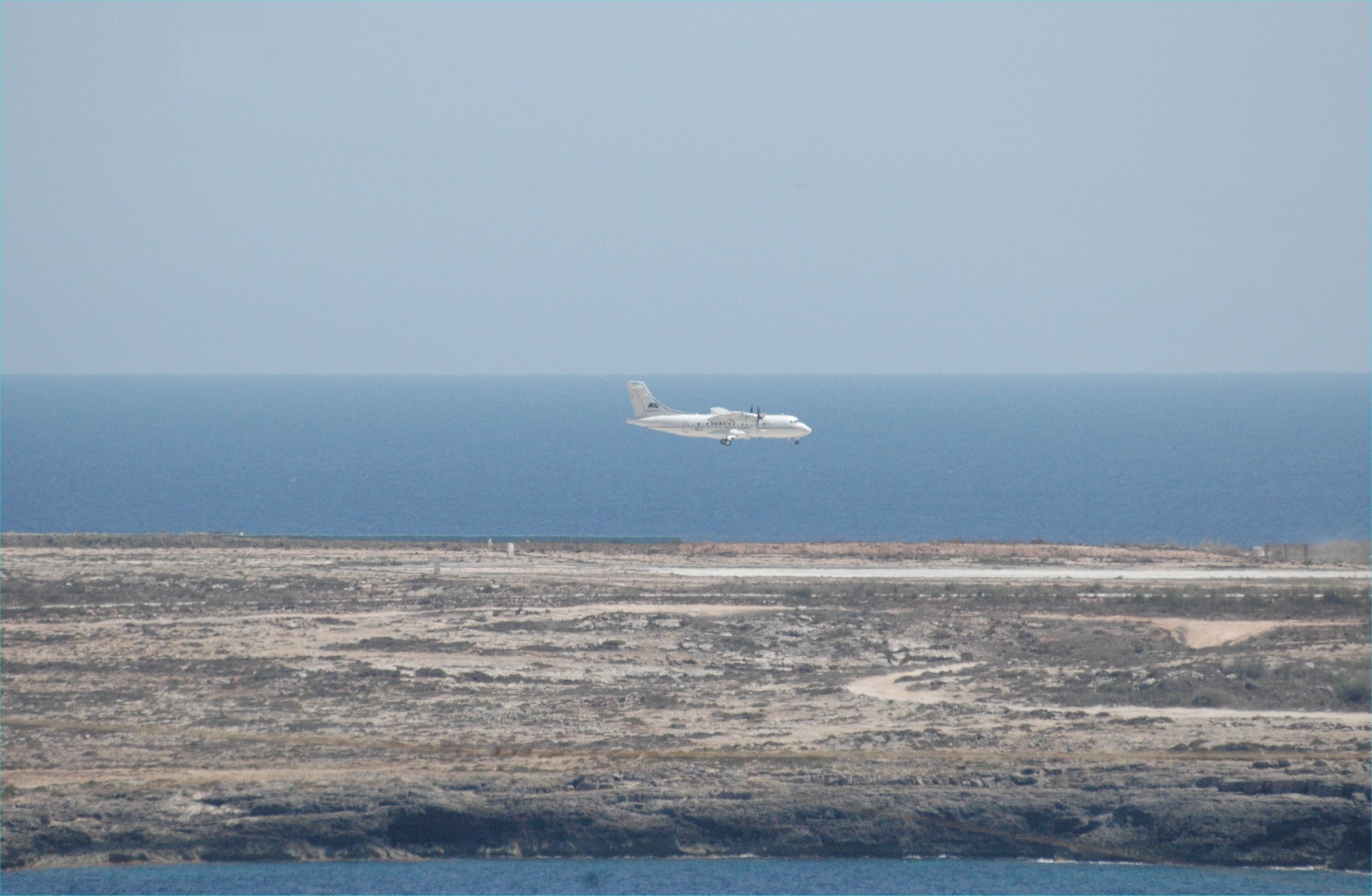 Coordination avec les avions de recherche
ATR-42 de SAFIRE  à l’atterrissage à Lampedusa – 22 Juin
ATR-42 de SAFIRE  à Lampedusa – 22 Juin
ATR-42 de SAFIRE  à Lampedusa – 22 Juin
ATR-42 de SAFIRE  à Lampedusa – 22 Juin
ATR-42 de SAFIRE  à Lampedusa – 22 Juin
ATR-42 de SAFIRE  à Lampedusa – 22 Juin
Lancement de ballon
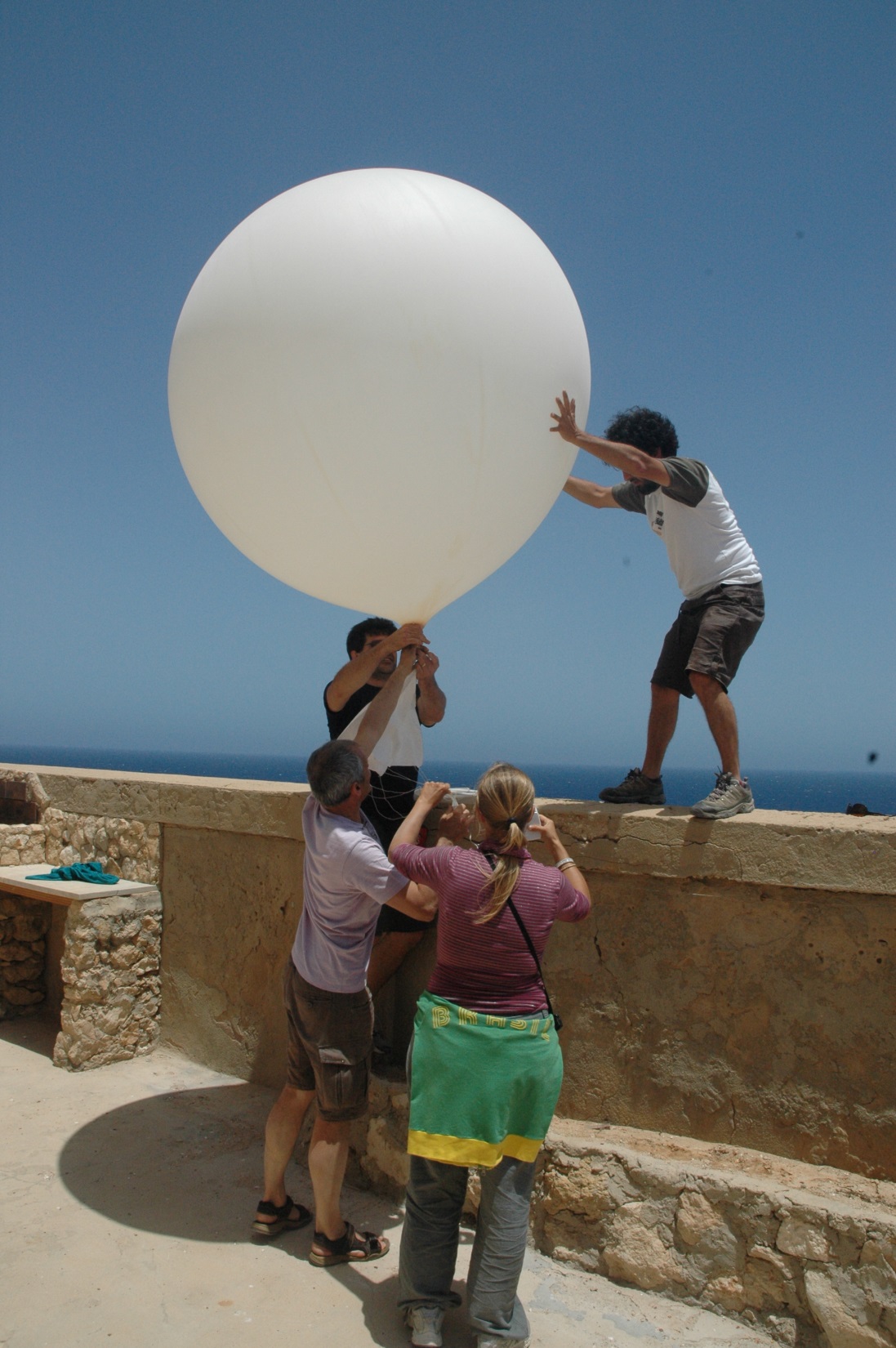 Lancement de ballon
Lancement de ballon
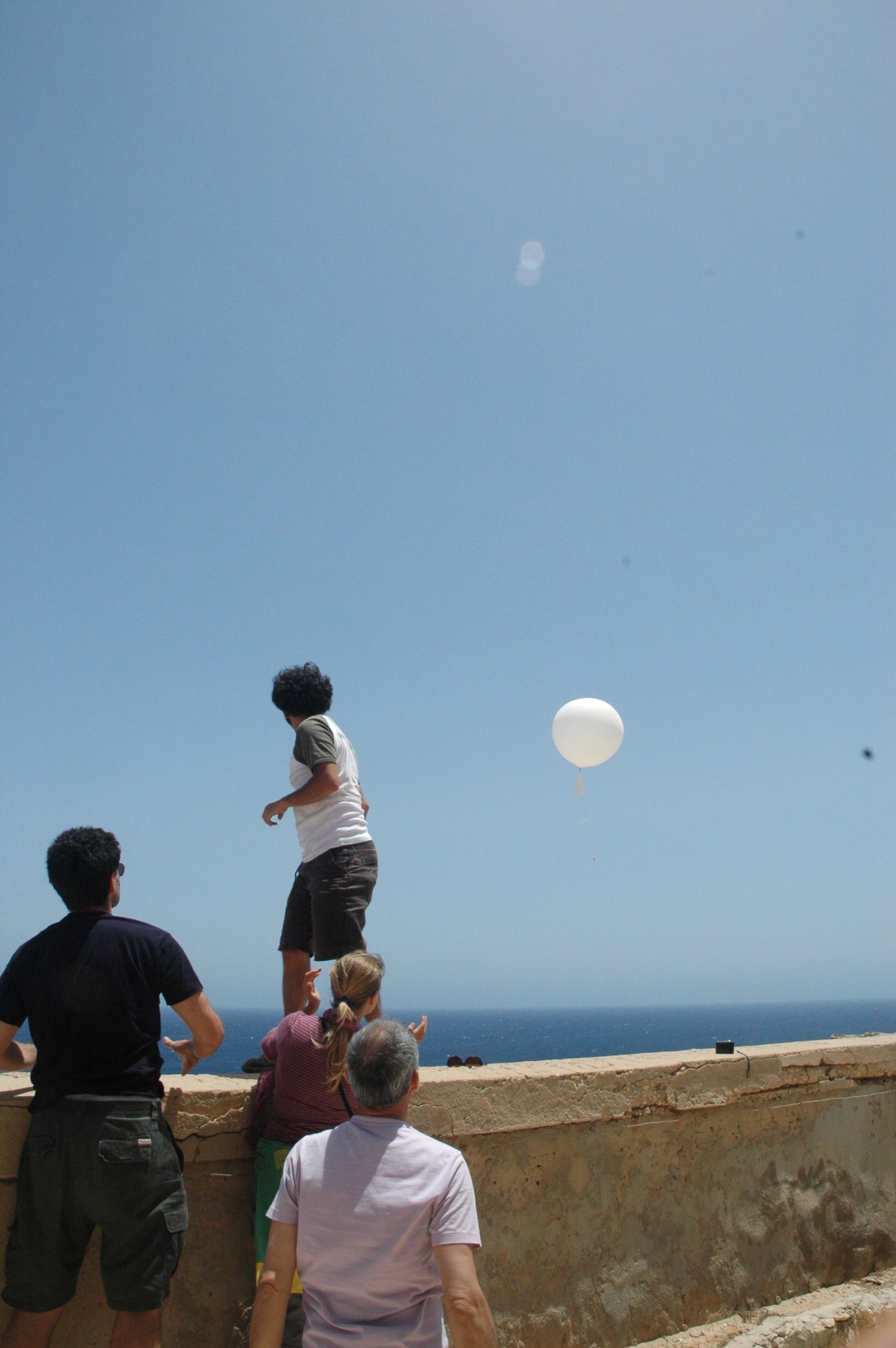 Lancement de ballon
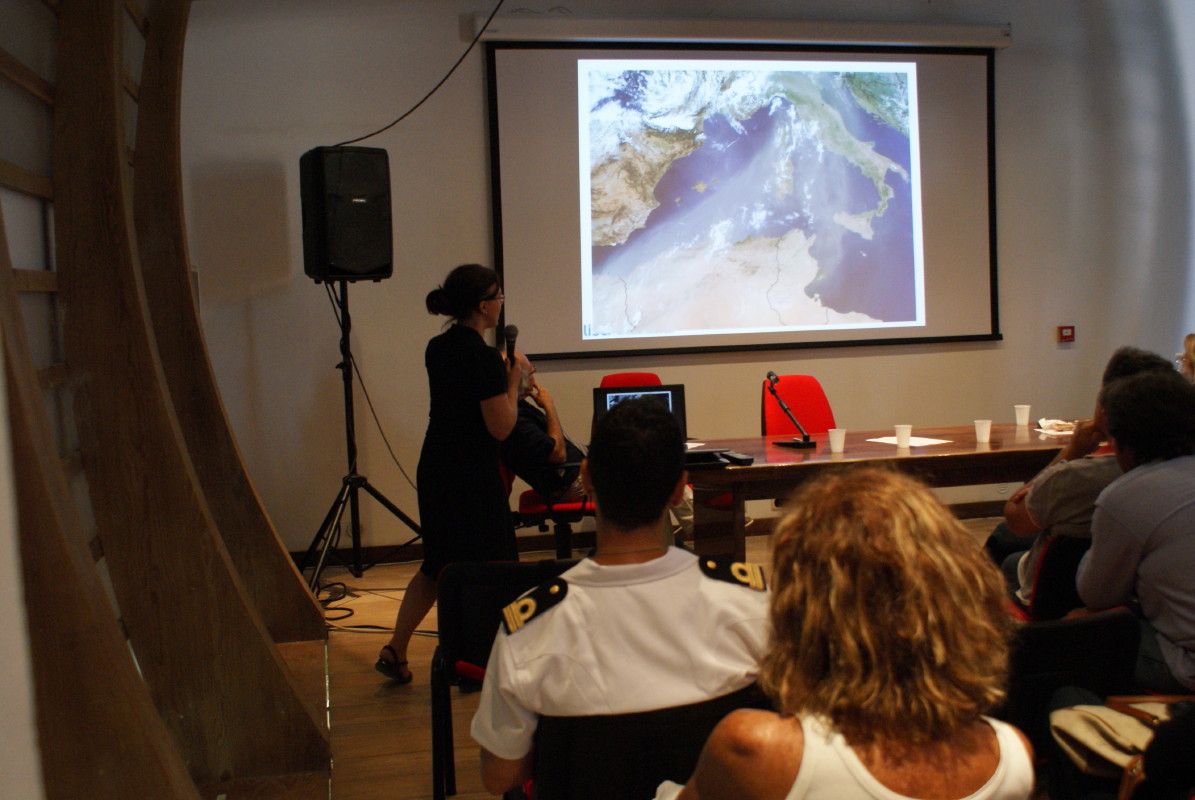 Rencontre avec les autorités locales
Le couché de soleil
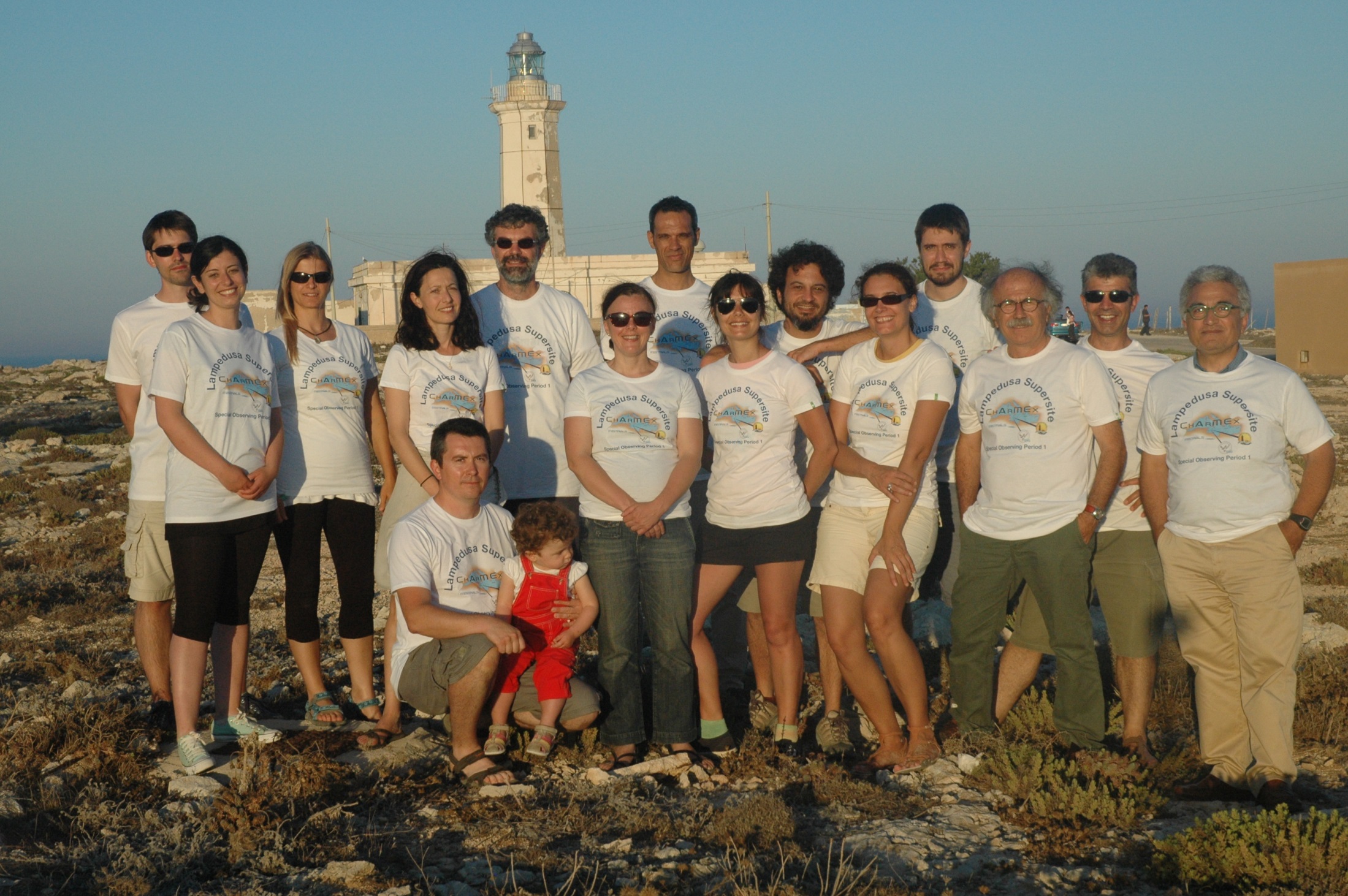 L’équipe
Le grand bleu
Bar dell’amicizia
La brioche col gelato
Les moyens de locomotion
Les logements
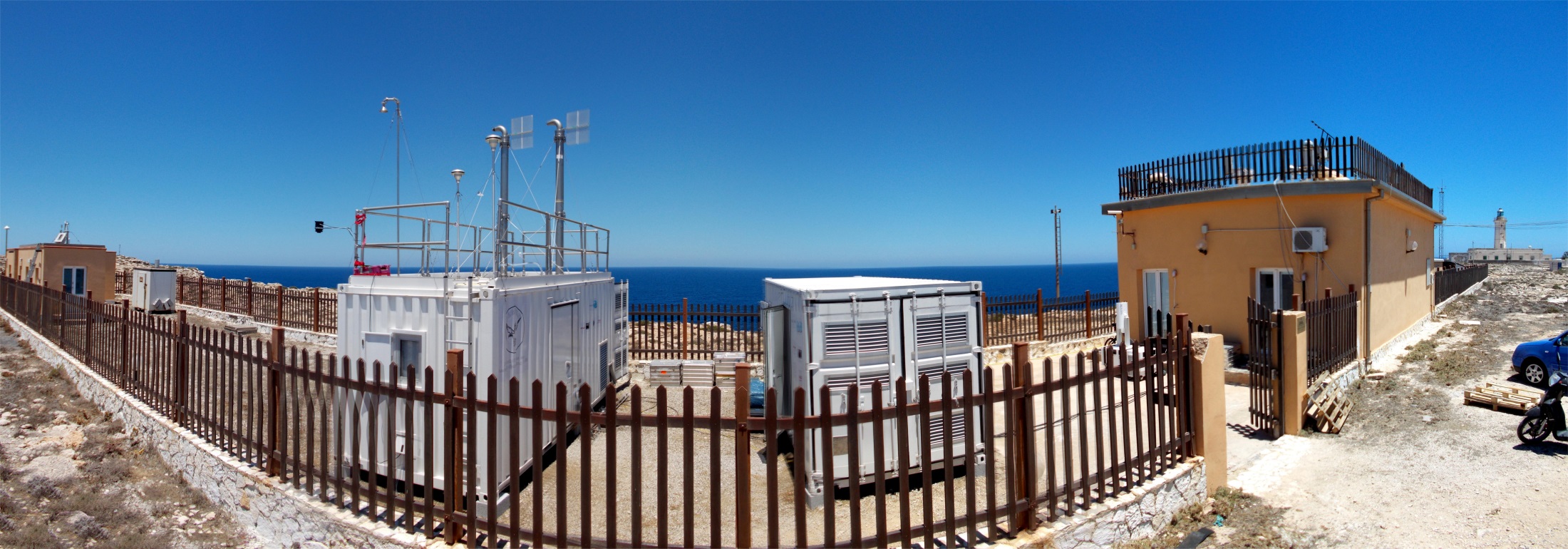